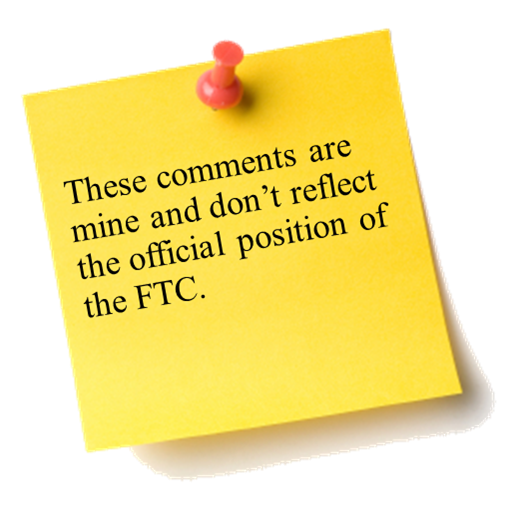 The Fifth Annual African Dialogue Consumer Protection Conference
Mobile and Cyber Threat
Case Study
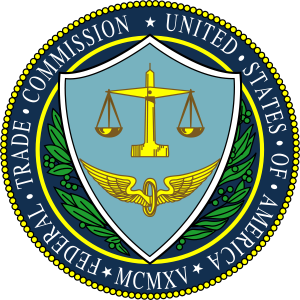 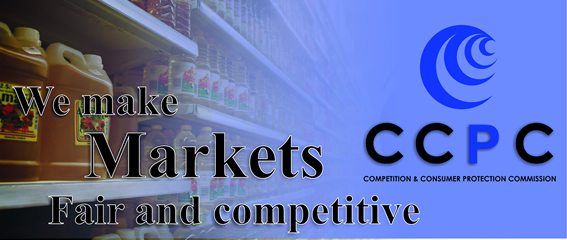 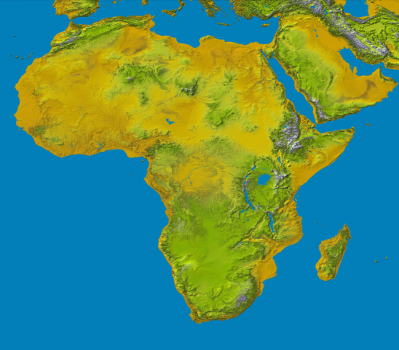 Livingstone, Zambia
10-12 September 2013
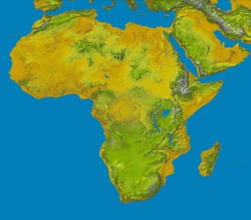 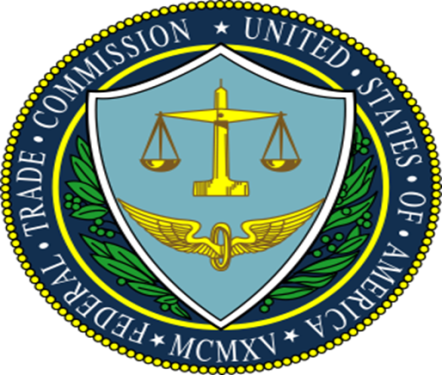 Summary
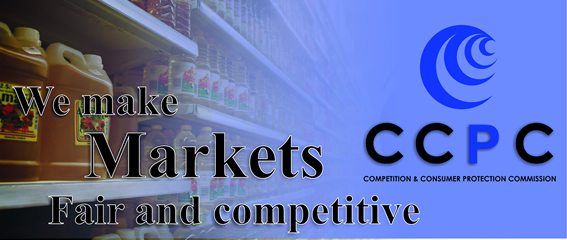 Four Case Study Areas of Concentration
A Bank Interest Opportunity Scam
A Lottery Scam
Tech Support Scam
An SMS Scam
Discussion Questions
FTC Cases
International Cooperation
African Complaint Categories
2
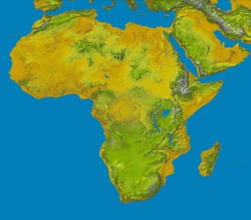 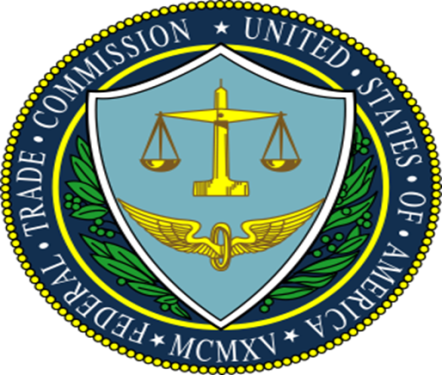 A Bank Interest Opportunity ScamFacts – 1/2
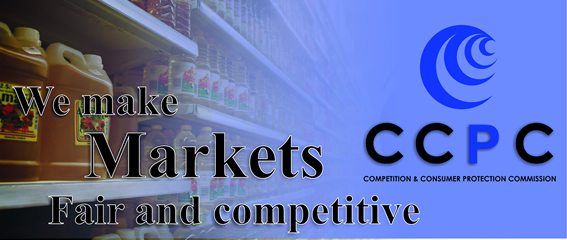 Kojo, a computer savvy guy in Ghana, would like to impress a woman he knows by making her think he is wealthy.  But the truth is he barely makes enough to support himself and his gambling habit.

Kojo uses his computer skills to gain access to a database maintained by Moto Phone Africa, an Angola-based mobile service provider with customers in Senegal, Togo, Angola, Malawi, Zambia, the Seychelles, and Egypt.  The internal database contains information about the company’s 350,000 customers.

Kojo downloads the phone numbers of all Moto Phone Africa’s customers and sends a text message to 3,000 customers in each of the seven countries.  The text reads: “Have $ just sitting in a bank?  Make that $ work for you.  Deposits at Ghana Volta Bank earn 4% interest.  Just text your account # to us and we’ll transfer for free!”
3
[Speaker Notes: FTC v. Acquinity (2013)
News release: http://www.ftc.gov/opa/2013/07/revenuepath.shtm 
Complaint: http://www.ftc.gov/os/caselist/1223161/130729revenuepathcmpt.pdf
Final resolution is pending.

FTC v. Henry Kelly (2013. One of the series of 8 cases against 29 Defendants who offered “free” gift cards.) 
News release: http://www.ftc.gov/opa/2013/03/textmessages.shtm
Complaint: http://www.ftc.gov/os/caselist/1323057/130307hnkcmpt.pdf
Stipulated Final Judgment and Order for Permanent Injunction: http://www.ftc.gov/os/caselist/1323057/130718hnkstip.pdf]
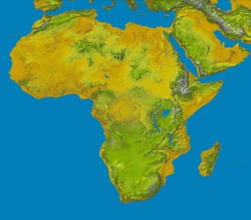 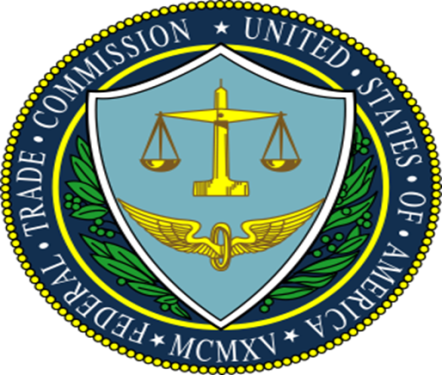 A Bank Interest Opportunity ScamFacts – 2/2
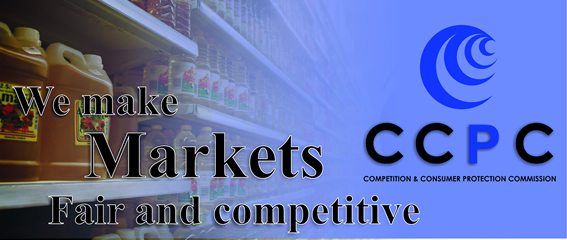 At least 100 mobile users in each country provided their current account number. In total, more than $50,000 in funds were removed, but after two months no one has received any communication  from Ghana Volta Bank.  Many have started to complain that their money is lost.  

Kojo now has a new car and fancy watch but the woman remains uninterested.
4
[Speaker Notes: FTC v. Acquinity (2013)
News release: http://www.ftc.gov/opa/2013/07/revenuepath.shtm 
Complaint: http://www.ftc.gov/os/caselist/1223161/130729revenuepathcmpt.pdf
Final resolution is pending.

FTC v. Henry Kelly (2013. One of the series of 8 cases against 29 Defendants who offered “free” gift cards.) 
News release: http://www.ftc.gov/opa/2013/03/textmessages.shtm
Complaint: http://www.ftc.gov/os/caselist/1323057/130307hnkcmpt.pdf
Stipulated Final Judgment and Order for Permanent Injunction: http://www.ftc.gov/os/caselist/1323057/130718hnkstip.pdf]
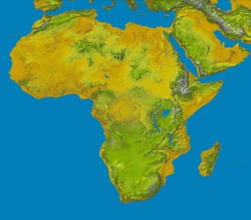 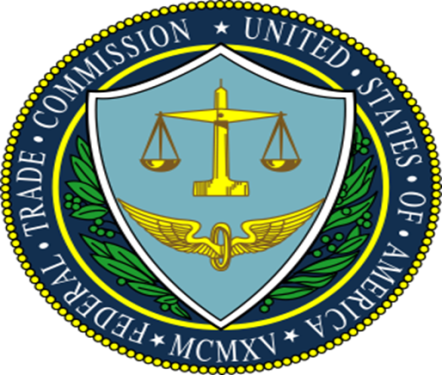 A Bank Interest Opportunity ScamDiscussion Questions
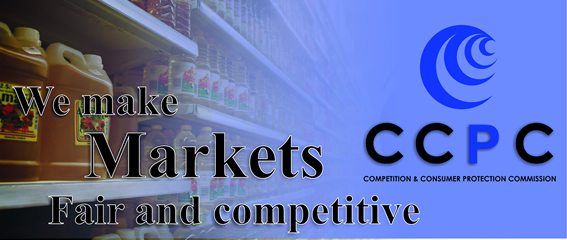 How would you go about investigating a case like this?

Is it important whether your agency has received any consumer complaints?

What factors would be important as your agency considers whether it will pursue this matter?

If you decided to pursue this matter, what would your agency have to establish?

Is there any other agencies that may have a role, including NPO’s and self-regulatory industry body?

What type of relief would you seek in this matter?

What type of consumer or business education, if any, do you think would be effective?
5
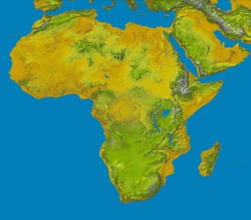 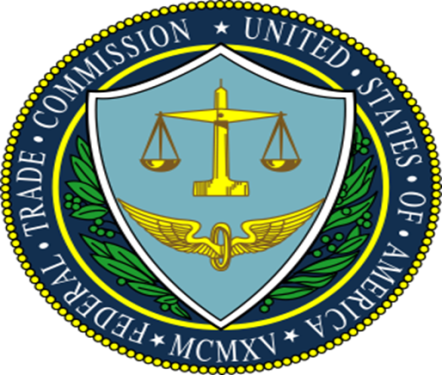 A Bank Interest Opportunity ScamDiscussion Questions
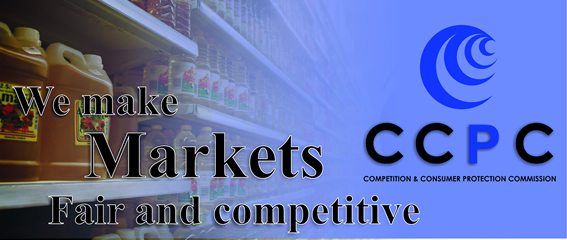 What difficulties does the mobile aspect present?

What if some customers have already agreed to receive marketing SMS messages?

Do cases involving a bank raise particular concerns or invoke particular laws?

Is there any differences to pursue a case against an individual, as opposed to a company?

Could Moto Phone Africa have prevented hacking? If you are a legal counsel for Moto Phone Africa, what advice would you give to prevent further hacking?

How does the fact that this case involves victims in other countries impact your investigation? 

Would your agency work with foreign counterparts on this matter?
6
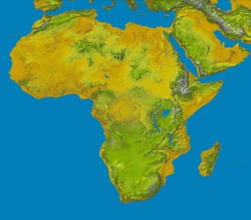 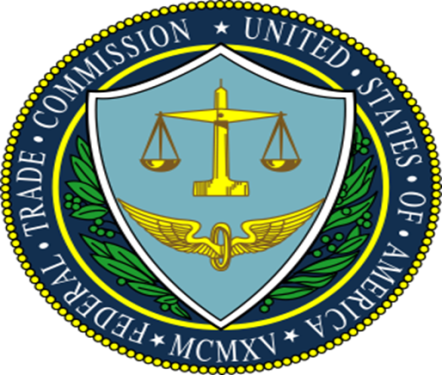 A Lottery ScamFacts – 1/2
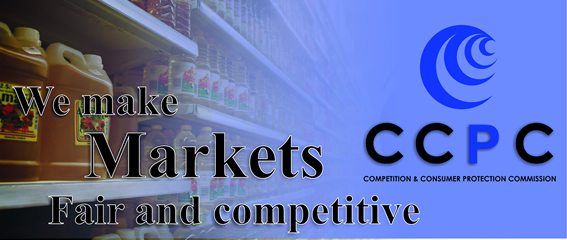 Jamila (a college student in Zambia) was playing with her smartphone (provided by Moto Phone Africa) as always and received the following email:

“Congratulations! Your email was selected and you WON 1 million NGN (worth 6,250 USD) cash in a Pan-African Lottery! Claim your prize here: www.happychance.com”

When Jamila visited the website, she saw a Nigerian flag and a banner from the national lottery agency. The website said that “Winners need only pay fees for shipping, customs duties and taxes before they can claim their prizes.”

Jamila was very excited about the prize, so she proceeded to claim the prize.
(1) She provided her address and mobile phone number as shipping information.
(2) In the next page, she was required to accept 5 third party promotions to qualify fot the prize. She put her bank account information to purchase such promotions.
(3) In the last page, she was obliged to pay shipping fees, customs duties and taxes, which amounted to 10,000 NGN (60 USD).
7
[Speaker Notes: (1) International Lottery Scams – Consumer Information (http://www.consumer.ftc.gov/articles/0086-international-lottery-scams)

(2) Jamaican Fraudsters Targeting U.S. Consumers (http://www.consumer.ftc.gov/articles/0119-jamaican-fraudsters-targeting-us-consumers)

(3) FTC v. Phillip Flora (2011)
News release: http://www.ftc.gov/opa/2011/09/loanmod.shtm
Complaint: http://www.ftc.gov/os/caselist/1023005/110223phillipcmpt.pdf
Stipulated Permanent Injunction and Final Order: http://www.ftc.gov/os/caselist/1023005/110929loanmodorder.pdf

(4) FTC v. World Media Brokers, Inc., et. al. (2002) 
Defendants illegally marketed lottery tickets to senior citizens in the US. 
News release: http://www.ftc.gov/opa/2002/12/ems.shtm
Complaint: http://www.ftc.gov/os/2002/12/emscmp.pdf

(5) FTC v. HTC America, Inc.
News release: http://ftc.gov/opa/2013/02/htc.shtm
Complaint: http://ftc.gov/os/caselist/1223049/130222htccmpt.pdf
Consent Order: http://ftc.gov/os/caselist/1223049/130222htcorder.pdf]
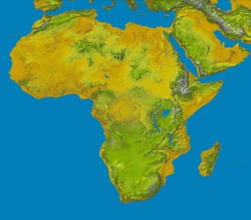 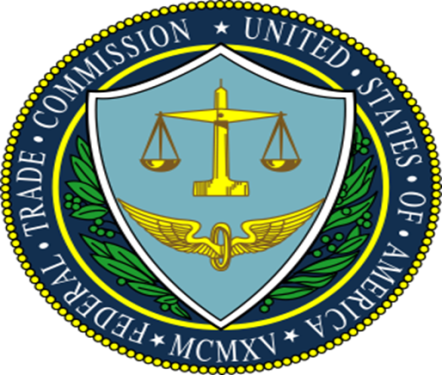 A Lottery ScamFacts – 2/2
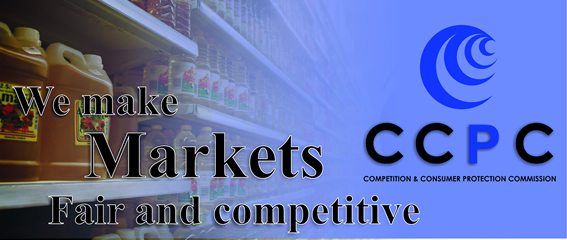 Jamila started to receive 30 emails/day in her spam folder. Unknown to her, her email address was leaked when she accessed the website, due to a software defect of her smartphone. 

In addition, she noticed several unauthorized withdrawals from her bank account. 
Cause 1: A key logger was also automatically installed to her smartphone through the website. 
Cause 2: All the personal information obtained was sold to third parties. 

The perpetrator was a Nigerian corporation named Smart Win, and they sent out the email to college students in Zambia, Ethiopia, and Nigeria. The number of affected students amounted to 10,000. Smart Win obtained the list of email addresses by hacking into college databases. 

In the end, Smart Win collected 60 million NGN (375,000 USD).
8
[Speaker Notes: (1) International Lottery Scams – Consumer Information (http://www.consumer.ftc.gov/articles/0086-international-lottery-scams)

(2) Jamaican Fraudsters Targeting U.S. Consumers (http://www.consumer.ftc.gov/articles/0119-jamaican-fraudsters-targeting-us-consumers)

(3) FTC v. Phillip Flora (2011)
News release: http://www.ftc.gov/opa/2011/09/loanmod.shtm
Complaint: http://www.ftc.gov/os/caselist/1023005/110223phillipcmpt.pdf
Stipulated Permanent Injunction and Final Order: http://www.ftc.gov/os/caselist/1023005/110929loanmodorder.pdf

(4) FTC v. World Media Brokers, Inc., et. al. (2002) 
Defendants illegally marketed lottery tickets to senior citizens in the US. 
News release: http://www.ftc.gov/opa/2002/12/ems.shtm
Complaint: http://www.ftc.gov/os/2002/12/emscmp.pdf

(5) FTC v. HTC America, Inc.
News release: http://ftc.gov/opa/2013/02/htc.shtm
Complaint: http://ftc.gov/os/caselist/1223049/130222htccmpt.pdf
Consent Order: http://ftc.gov/os/caselist/1223049/130222htcorder.pdf]
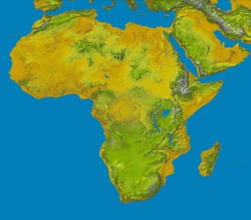 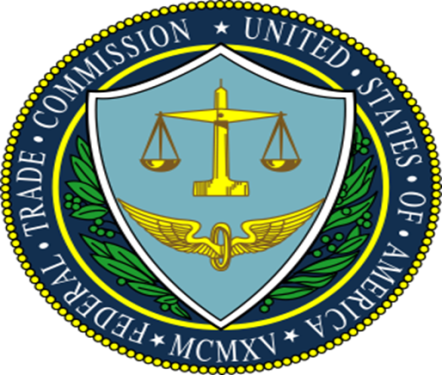 A Lottery ScamDiscussion Questions
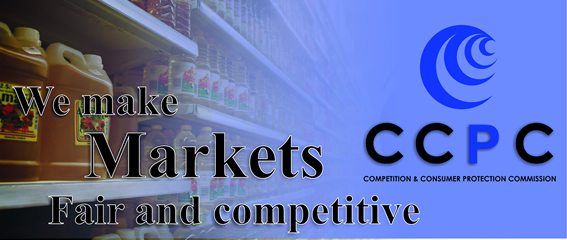 How would you go about investigating a case like this?

Is it important whether your agency has received any consumer complaints?

What factors would be important as your agency considers whether it will pursue this matter?

If you decided to pursue this matter, what would your agency have to establish?

Is there any other agencies that may have a role, including NPO’s and self-regulatory industry body?

What type of relief would you seek in this matter?

What type of consumer or business education, if any, do you think would be effective?
9
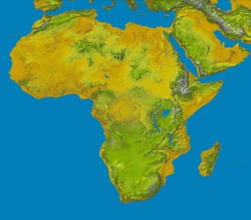 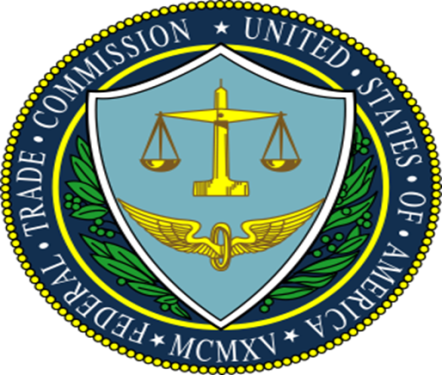 A Lottery Scam Discussion Questions
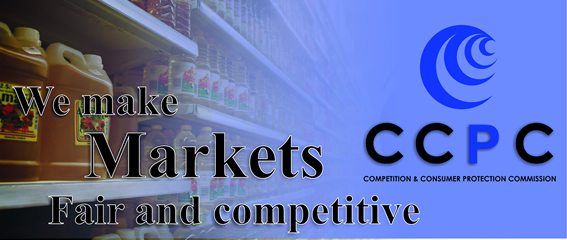 Do cases involving regulated industry (e.g. lottery) raise particular concerns or invoke particular laws?

How does the fact affect that personal information was obtained without authorization and that they were sold thereafter?

After Smart Win sold the personal information, to what extent would it be liable for the damages sustained by customers? 

What would be reasonable and appropriate measures to protect personal information against unauthorized access?

Assume that there was no advanced fee to claim the prize – would it be different?

Would your agency work with foreign agencies or counterparts on this matter?

How do you work with criminal authority when a case involves criminal violation?
10
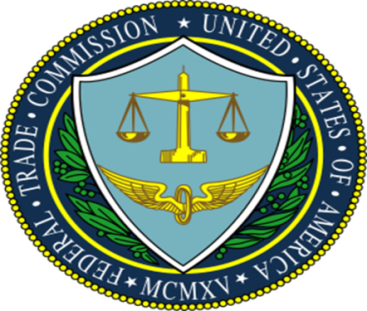 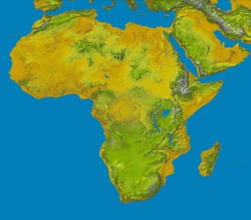 Tech Support ScamFacts
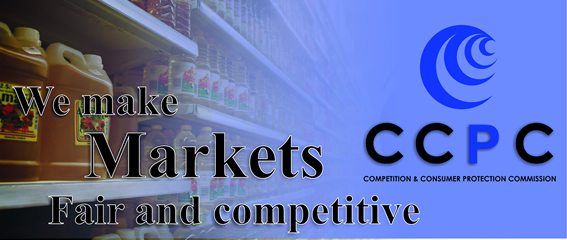 Support Pro (an Indian company) was one of the third parties which obtained the list of personal information from Smart Win, and it selected customers in Zambia and Nigeria from the list to make the following phone calls:

“Hello, this is Support Pro. We have been working with Microsoft for cyber security issues, and today we wanted to help you check the condition of your computer. Please follow the instructions I give you from now.”

Following such statements, Support Pro directed consumers to a utility area of their computer and claimed that “your computer is infected by a malware. Would you like further instruction to remove it? The fee is $50.”

When consumers agreed, Support Pro directed them to a website to download a software that allowed Support Pro to remotely access the consumers’ computers. 

Indeed, Support Pro was not affiliated with Microsoft, and none of the customers’ computers had any problems.
11
[Speaker Notes: FTC v. Pecon Software Ltd. 
News release: http://ftc.gov/opa/2012/10/pecon.shtm
Complaint: http://ftc.gov/os/caselist/1223118/121003peconcmpt.pdf]
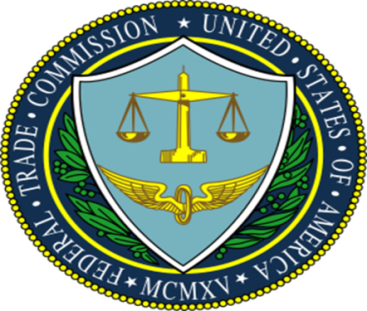 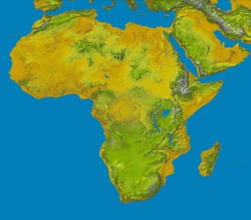 Tech Support ScamDiscussion Questions
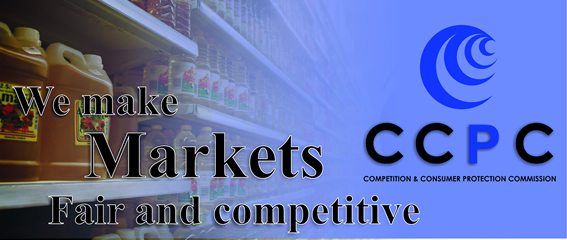 How would you go about investigating a case like this?

Is it important whether your agency has received any consumer complaints?

What factors would be important as your agency considers whether it will pursue this matter?

If you decided to pursue this matter, what would your agency has to establish?

Is there any other agencies that may have a role, including NPO’s and self-regulatory industry body?

What type of relief would you seek in this matter?

What type of consumer or business education, if any, do you think would be effective?
12
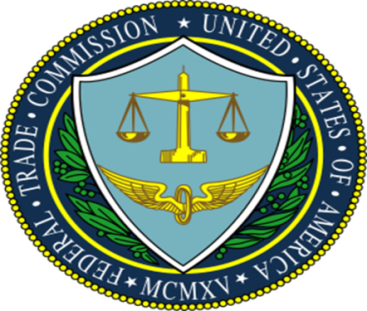 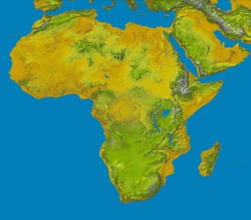 Tech Support ScamDiscussion Questions
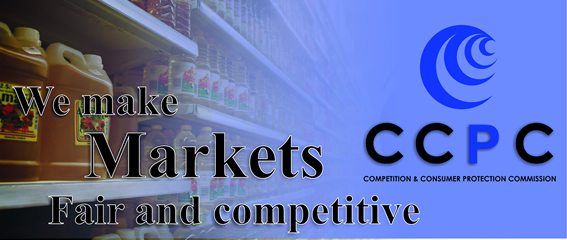 What difficulties does the telemarketing aspect present?

If the wrongdoer is outside Africa, what impact would it have on your investigation?

Would your agency work with foreign agencies or counterparts on this matter?

Would you seek cooperation from any international organization?

Assume that Smart Pro installed additional software programs and charged customers for them without authorization utilizing remote access – How would it be different?

Assume Support Pro was in fact affiliated with Microsoft and abused its status – would there be any difference? Would Microsoft be held liable to any extent?
13
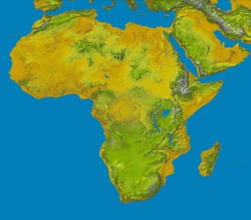 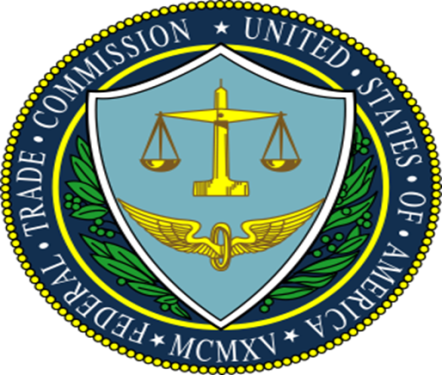 SMS ScamFacts – 1/2
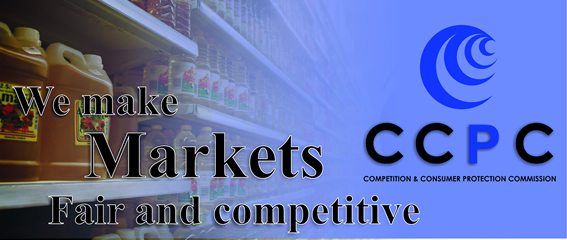 Abebe and Ife, friends at a college in Ethiopia, received this text message:
“Weekly Horoscope – Want to know your destiny? Text NOW to 28490!”

Although Abebe noticed that there is no description about cost, he followed the instruction. He suggested Ife subscribe as well, but she was not interested and discarded the text. 

Unknown to them, the fee of 60 ETB (worth $3) for Weekly Horoscope was placed on their monthly phone bills thereafter. However, neither Abebe nor Ife noticed the charge because they were never in the habit of checking their bills.
14
[Speaker Notes: Mobile phone cramming;
FTC v. Wise Media, LLC (2013)
News release: 
Complaint: http://www.ftc.gov/os/caselist/1223182/130417wisemediacmpt.pdf

Landline cramming;
FTC v. American eVoice (2013)
News release: http://www.ftc.gov/opa/2013/01/evoice.shtm
Complaint: http://www.ftc.gov/os/caselist/1223008/130122americanevoicecmpt.pdf

FTC v. Hold Billing Services, Ltd. (2012)
News release: http://www.ftc.gov/opa/2012/05/bsg.shtm
Complaint: http://www.ftc.gov/os/caselist/x980069/120508bsgmotion.pdf

FTC v. Inc21.com (2010)
News release: http://www.ftc.gov/opa/2010/03/inc21.shtm
Complaint: http://www.ftc.gov/os/caselist/0923171/100301inc21cmpt.pdf]
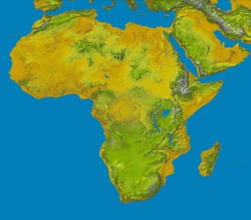 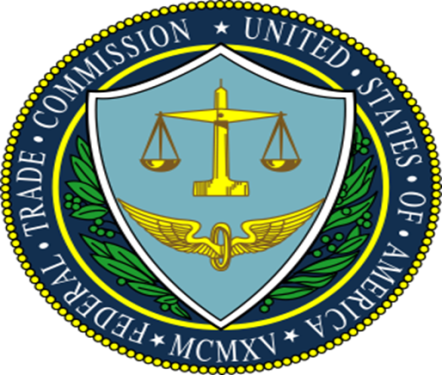 SMS ScamFacts – 2/2
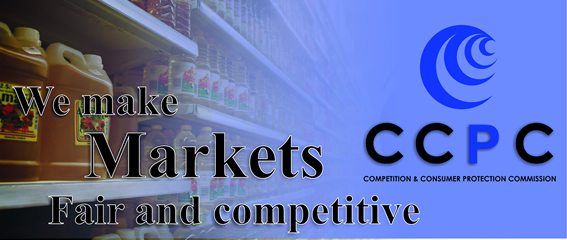 eBilling (a billing aggregator in Liberia) also obtained the list of personal information from Smart Win, and invited SMS Fun (a service marketer in the US) to market SMS subscription services using the phone numbers on the list. 

They placed such charges on the bills of consumers who (1) sent a text to 28490, (2) discarded the text, and (3) declined any further offers.

They have collected 500,000  ETB (worth $26,000) in total.
15
[Speaker Notes: Mobile phone cramming;
FTC v. Wise Media, LLC (2013)
News release: 
Complaint: http://www.ftc.gov/os/caselist/1223182/130417wisemediacmpt.pdf

Landline cramming;
FTC v. American eVoice (2013)
News release: http://www.ftc.gov/opa/2013/01/evoice.shtm
Complaint: http://www.ftc.gov/os/caselist/1223008/130122americanevoicecmpt.pdf

FTC v. Hold Billing Services, Ltd. (2012)
News release: http://www.ftc.gov/opa/2012/05/bsg.shtm
Complaint: http://www.ftc.gov/os/caselist/x980069/120508bsgmotion.pdf

FTC v. Inc21.com (2010)
News release: http://www.ftc.gov/opa/2010/03/inc21.shtm
Complaint: http://www.ftc.gov/os/caselist/0923171/100301inc21cmpt.pdf]
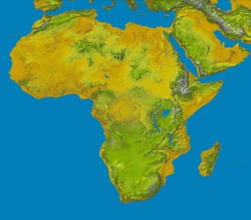 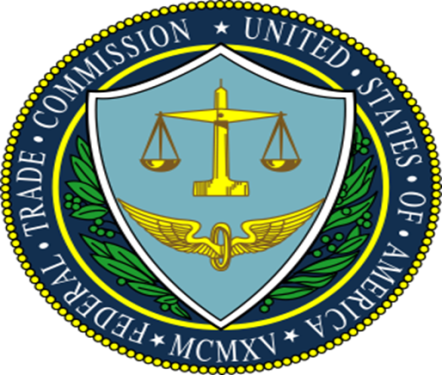 SMS ScamDiscussion Questions
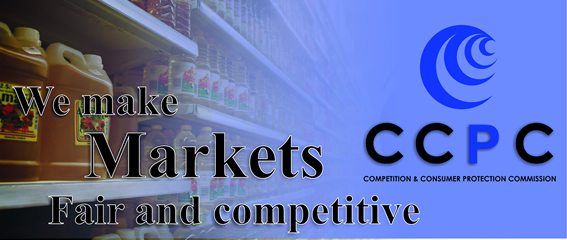 How would you go about investigating a case like this?

Is it important whether your agency has received any consumer complaints?

What factors would be important as your agency considers whether it will pursue this matter?

If you decided to pursue this matter, what would your agency has to establish?

Is there any other agencies that may have a role, including NPO’s and self-regulatory industry body?

What type of relief would you seek in this matter?

What type of consumer or business education, if any, do you think would be effective?
16
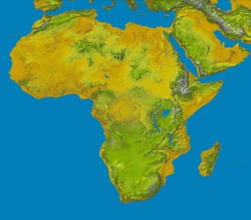 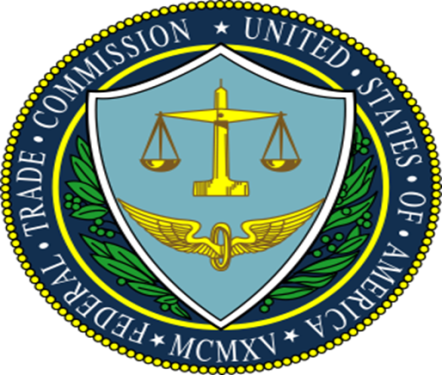 SMS ScamDiscussion Questions
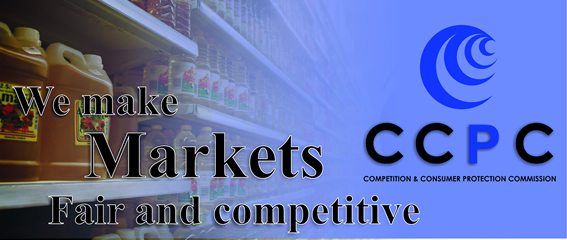 Would your agency work with foreign agencies or counterparts on this matter?

Would there be any difference among the following 3 groups, if there is redress for damaged consumers?
(1) Those who responded , e.g. Abebe
(2) Those who ignored, e.g. Ife
(3) Those who sent a text to decline the offer

Would there be any difference between customers who noticed unauthorized charges and who did not because they do not usually read their bills? 

Is it important to disclose the condition and cost for subscription? If yes, how should a company disclose such information to customers, and what sort of consent would be appropriate?

To what extent, would companies be held liable? (e.g.) Service marketer, billing aggregator, mobile service provider…
17
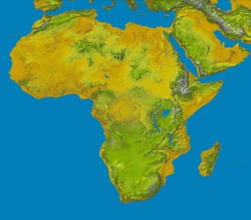 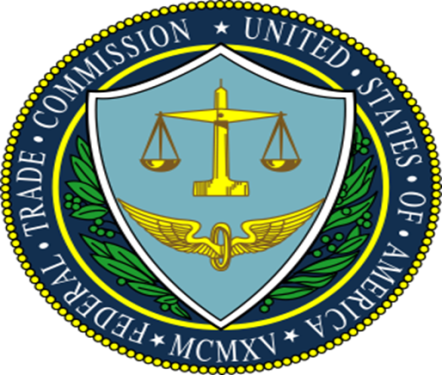 FTC Cases
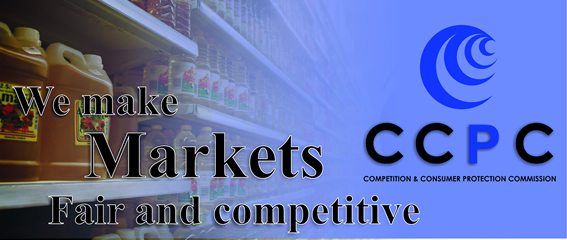 18
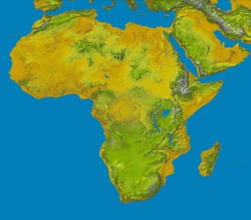 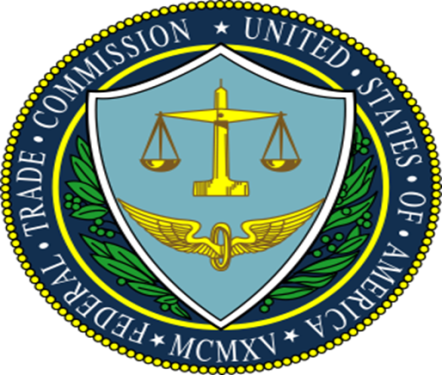 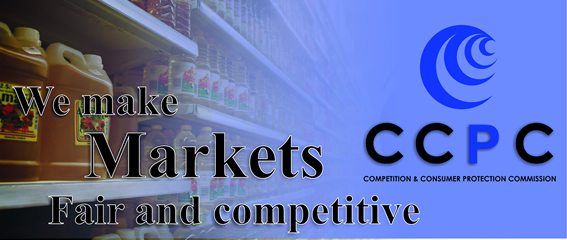 FTC v. Henry Kelly
1 of the series of 8 cases against 29 Defendants.

Facts:
Defendant sent text messages to consumers which led consumers to websites where they can claim “free” gift cards, and collected personal information.
Claiming such “free” gift cards required them to purchase various services.

Resolution:
Permanent Injunction
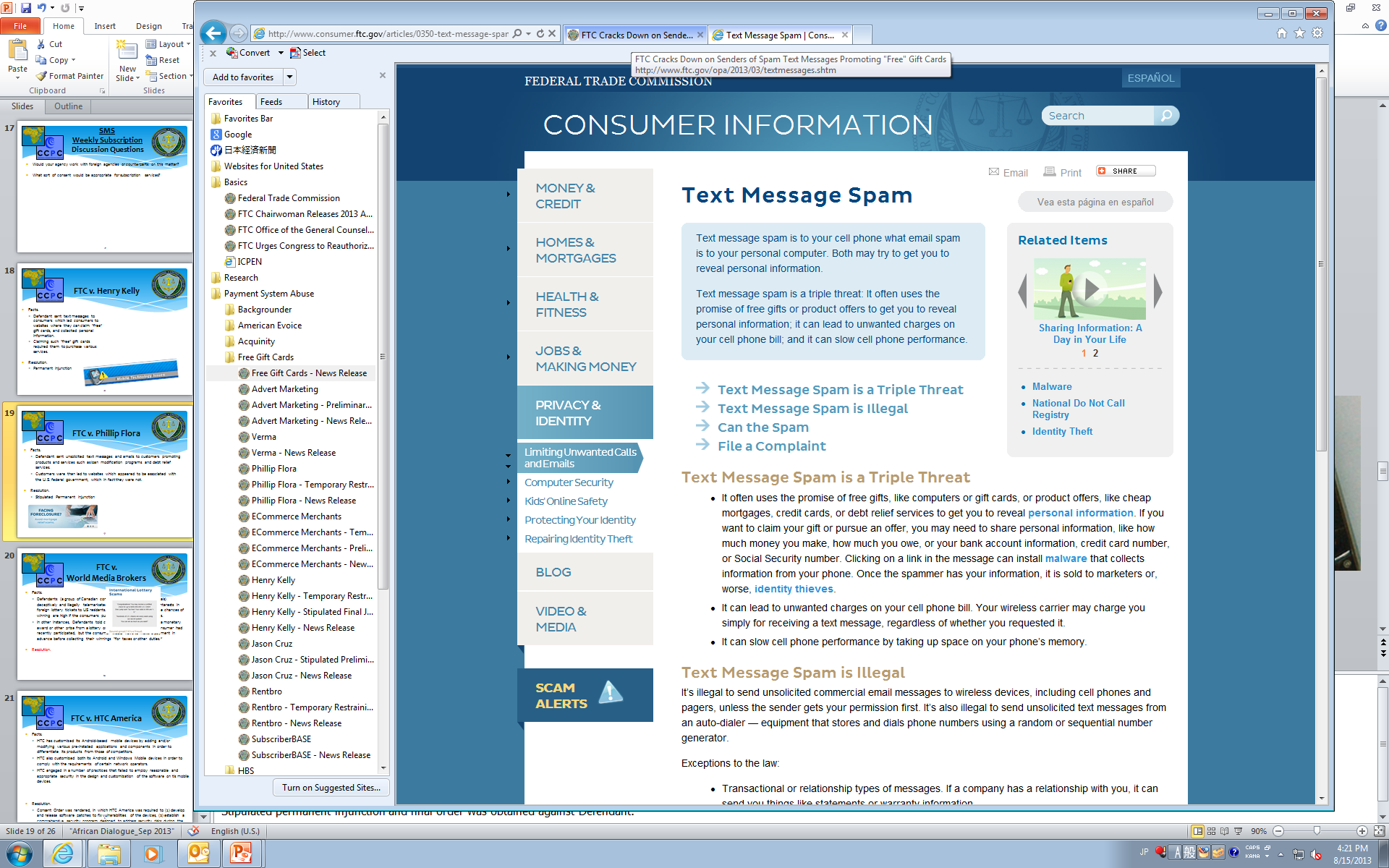 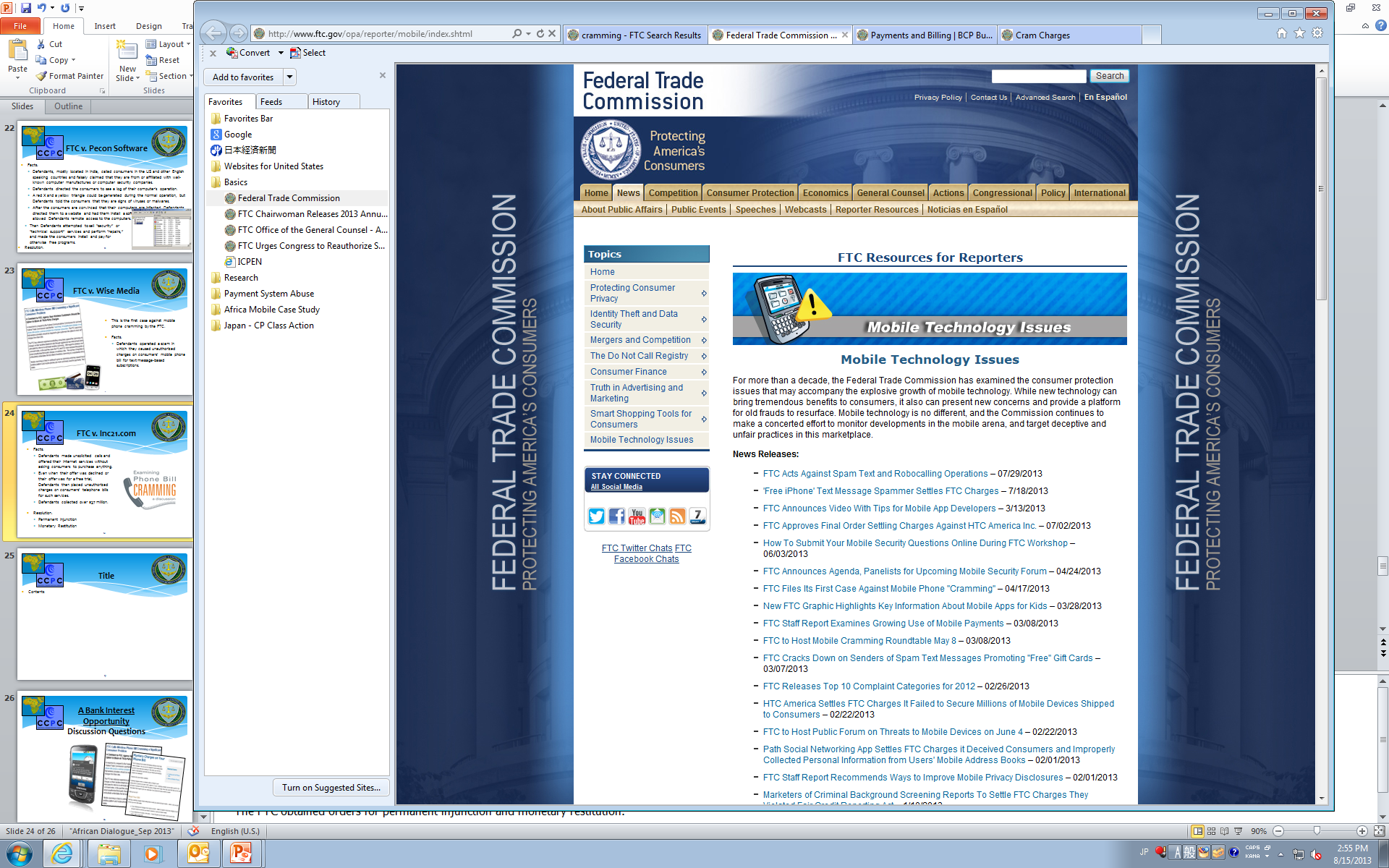 19
[Speaker Notes: FTC v. Henry Kelly (2013. One of the series of 8 cases against 29 Defendants who offered “free” gift cards through text messages.) 
News release: http://www.ftc.gov/opa/2013/03/textmessages.shtm
Complaint: http://www.ftc.gov/os/caselist/1323057/130307hnkcmpt.pdf
Stipulated Final Judgment and Order for Permanent Injunction: http://www.ftc.gov/os/caselist/1323057/130718hnkstip.pdf

[Facts]
Defendant Henry Kelly (an individual) sent millions of text messages to consumers which led consumers to a website where they can claim "free" gift cards, because they “won” a contest, or has been “specifically selected.”
Defendant collected their personal information at the website, e.g. name, mailing address, email address, date of birth, cell and home phone numbers. 
When the consumers followed the website’s direction, they were brought to a third party’s website and were required to participate in at least 10 offers. In most cases, completing an offer entailed paying money or incurring some other detriment. Many of these offers also contain negative option components in which consumers who do not cancel will be billed automatically. 
In addition, consumers were never informed of the conditions to claim the "free" gifts and of the possibility that they would be required to spend money to receive the gifts. 

[Resolution]
- Stipulated final judgment was entered and permanent injunction was ordered against Defendant.]
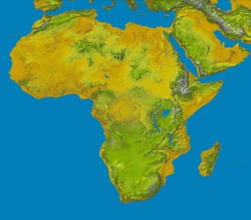 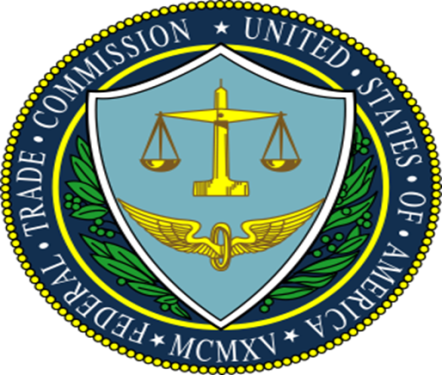 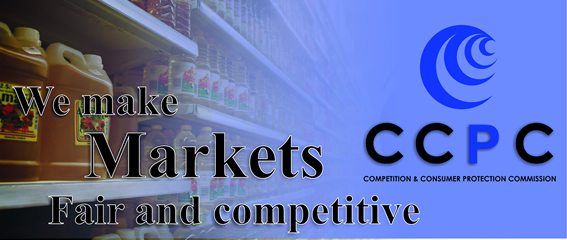 FTC v. Henry Kelly
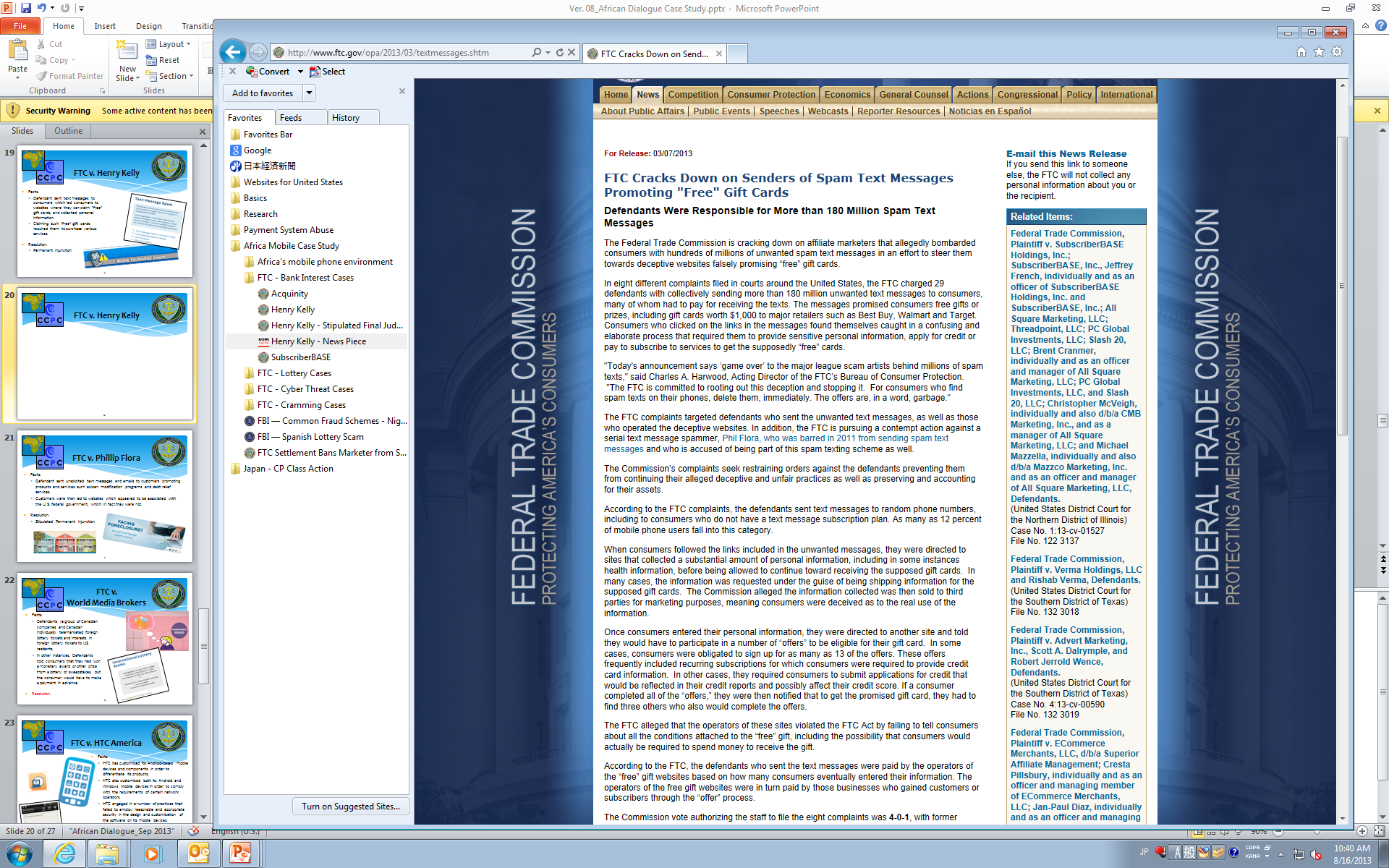 20
[Speaker Notes: FTC v. Henry Kelly (2013. One of the series of 8 cases against 29 Defendants who offered “free” gift cards through text messages.) 
News release: http://www.ftc.gov/opa/2013/03/textmessages.shtm
Complaint: http://www.ftc.gov/os/caselist/1323057/130307hnkcmpt.pdf
Stipulated Final Judgment and Order for Permanent Injunction: http://www.ftc.gov/os/caselist/1323057/130718hnkstip.pdf

[Facts]
Defendant Henry Kelly (an individual) sent millions of text messages to consumers which led consumers to a website where they can claim "free" gift cards, because they “won” a contest, or has been “specifically selected.”
Defendant collected their personal information at the website, e.g. name, mailing address, email address, date of birth, cell and home phone numbers. 
When the consumers followed the website’s direction, they were brought to a third party’s website and were required to participate in at least 10 offers. In most cases, completing an offer entailed paying money or incurring some other detriment. Many of these offers also contain negative option components in which consumers who do not cancel will be billed automatically. 
In addition, consumers were never informed of the conditions to claim the "free" gifts and of the possibility that they would be required to spend money to receive the gifts. 

[Resolution]
- Stipulated final judgment was entered and permanent injunction was ordered against Defendant.]
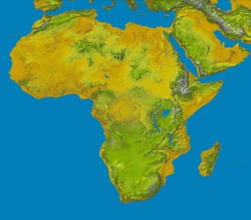 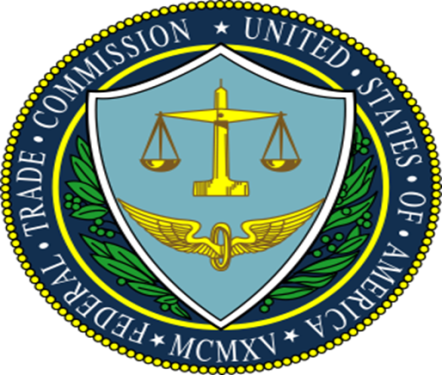 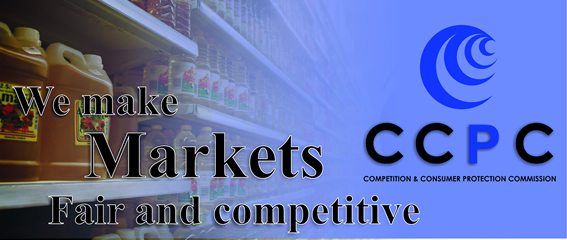 FTC v. Jason Cruz
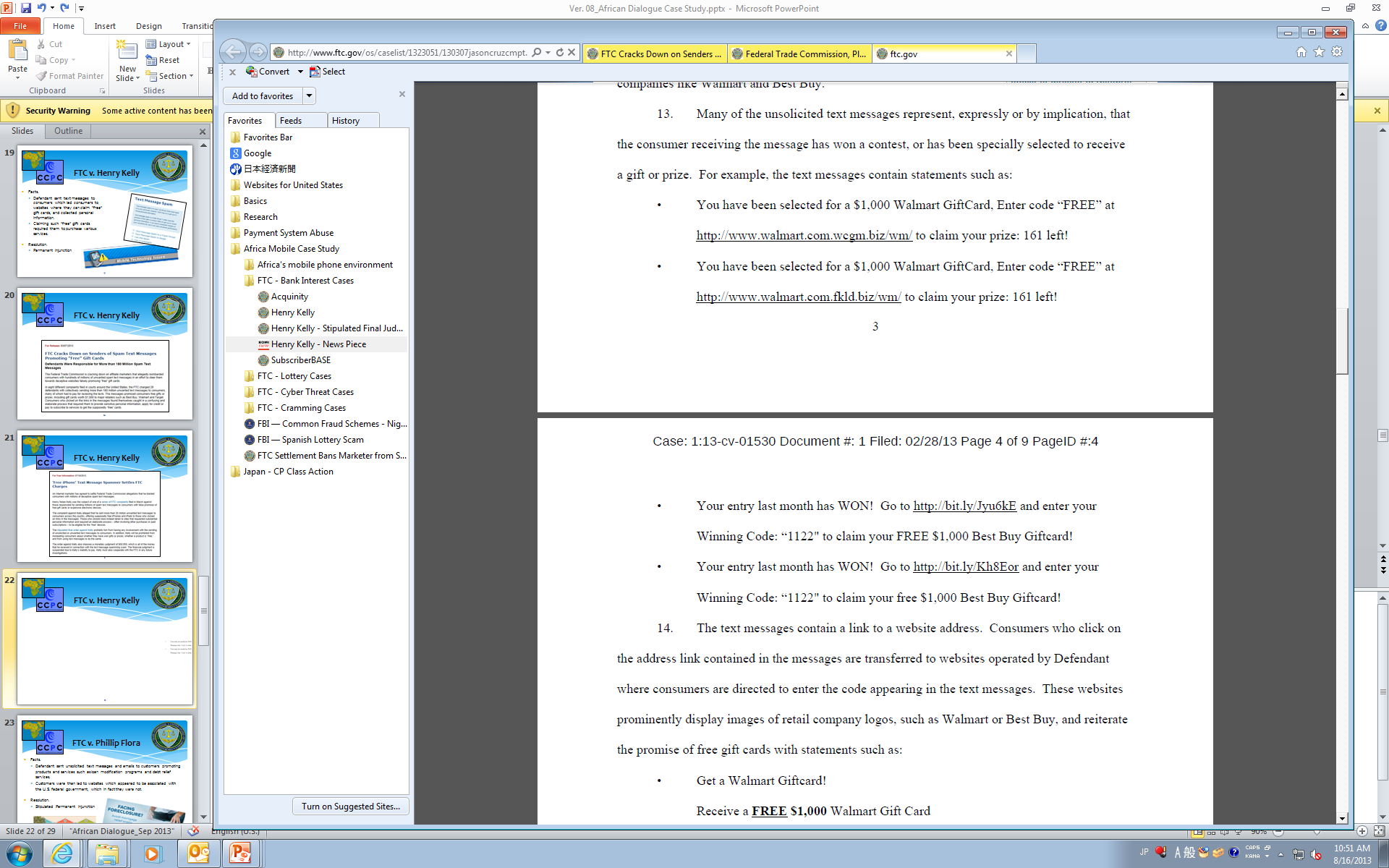 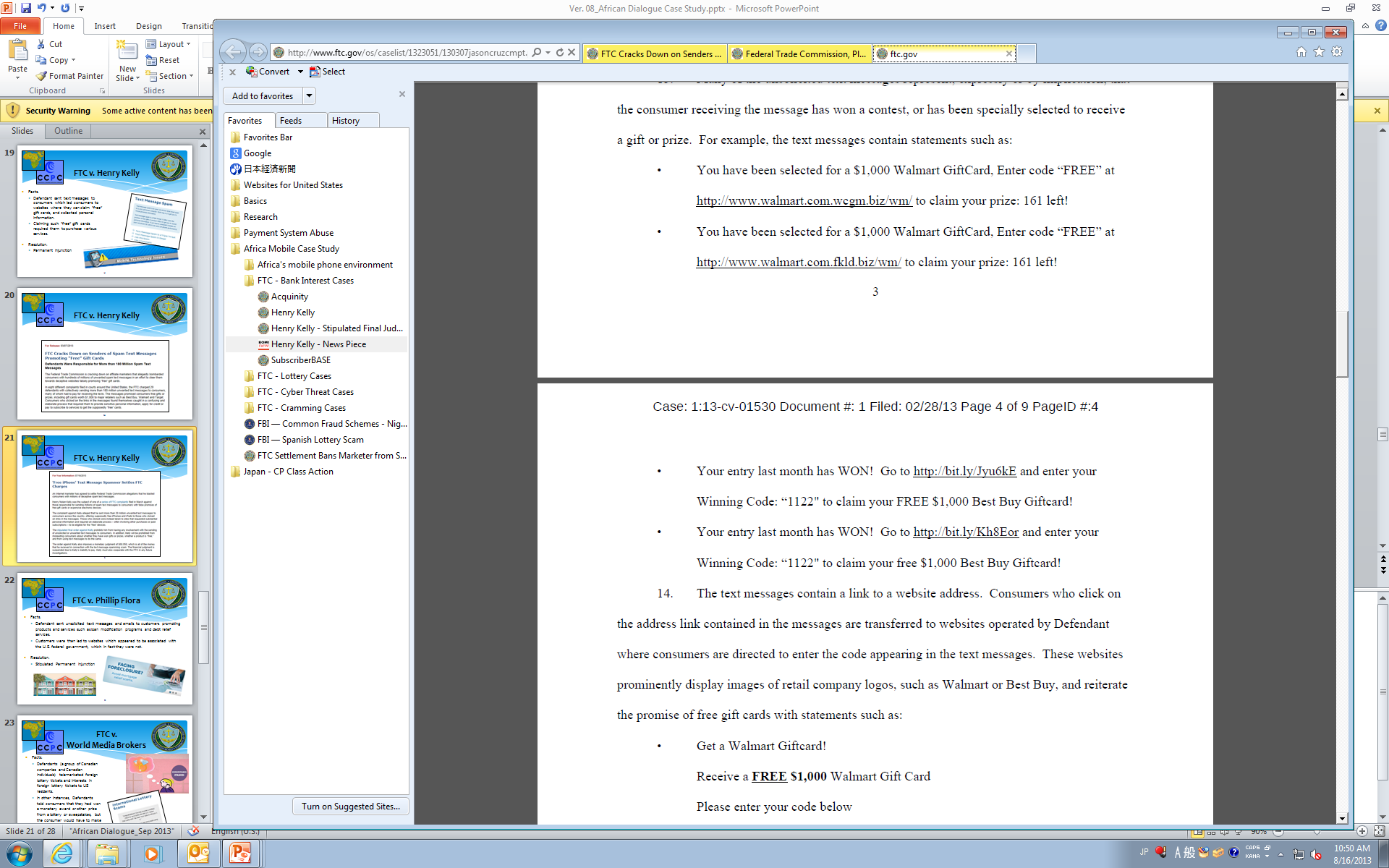 21
[Speaker Notes: This is another case in the series of 8 cases brought by the FTC at the same time as FTC v. Henry Kelly.]
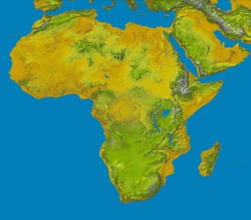 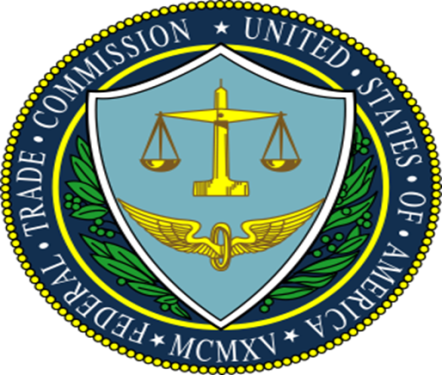 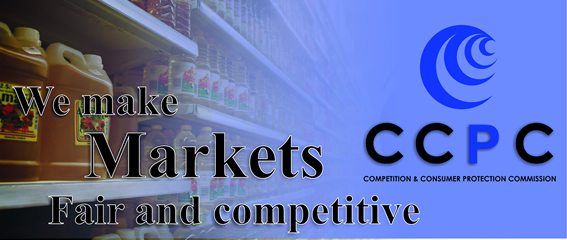 FTC v. Jason Cruz
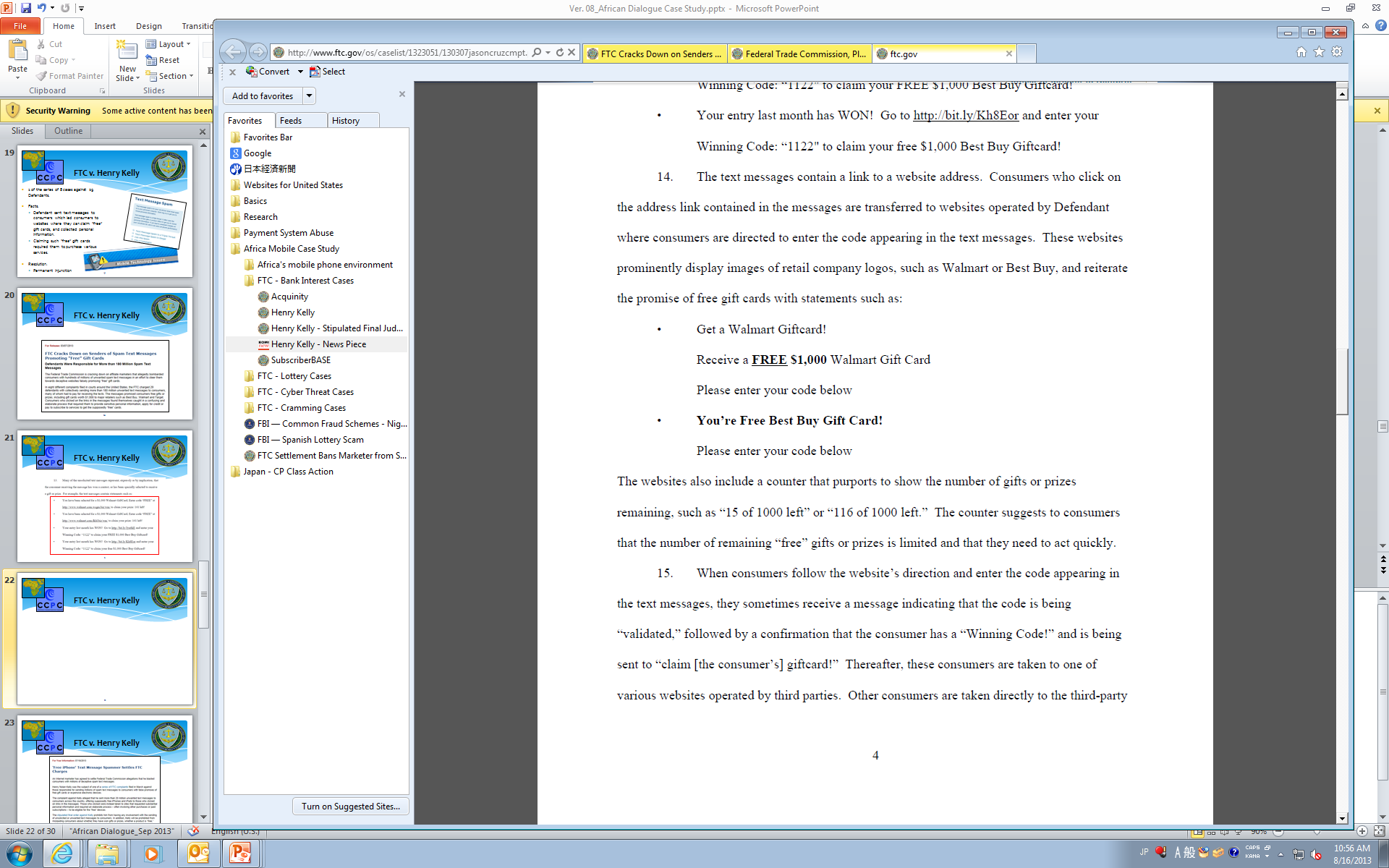 22
[Speaker Notes: This is another case in the series of 8 cases brought by the FTC at the same time as FTC v. Henry Kelly.]
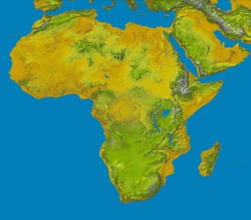 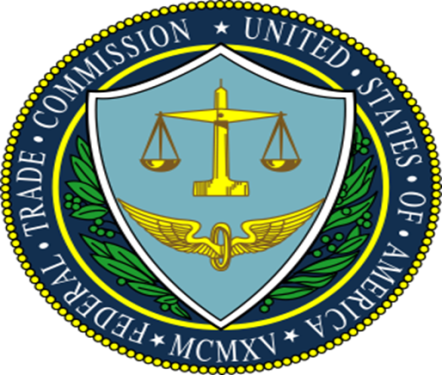 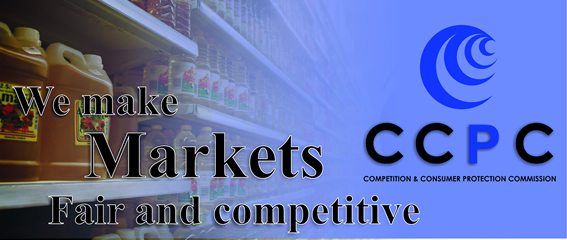 FTC v. SubscriberBASE
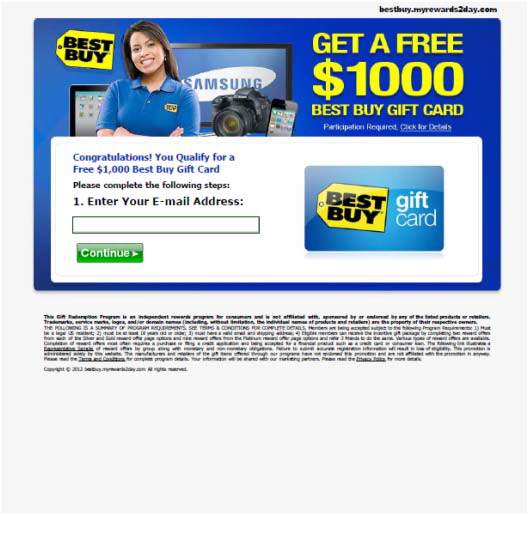 23
[Speaker Notes: This is another case in the series of 8 cases brought by the FTC at the same time as FTC v. Henry Kelly.]
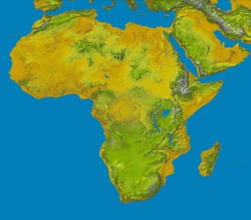 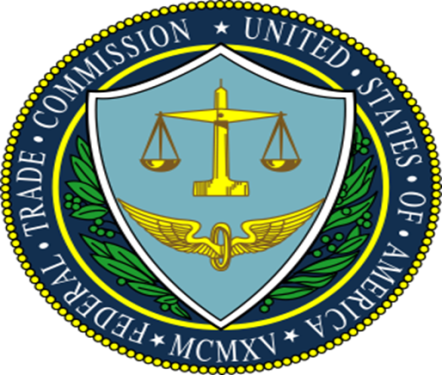 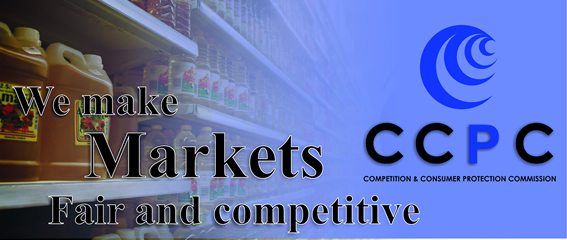 FTC v. Phillip Flora
Facts:
Defendant sent unsolicited text messages and emails to customers promoting products and services such as loan modification programs and debt relief services. 
Customers were then led to websites which appeared to be associated with the U.S. federal government, which in fact they were not. 

Resolution:
Stipulated Permanent Injunction
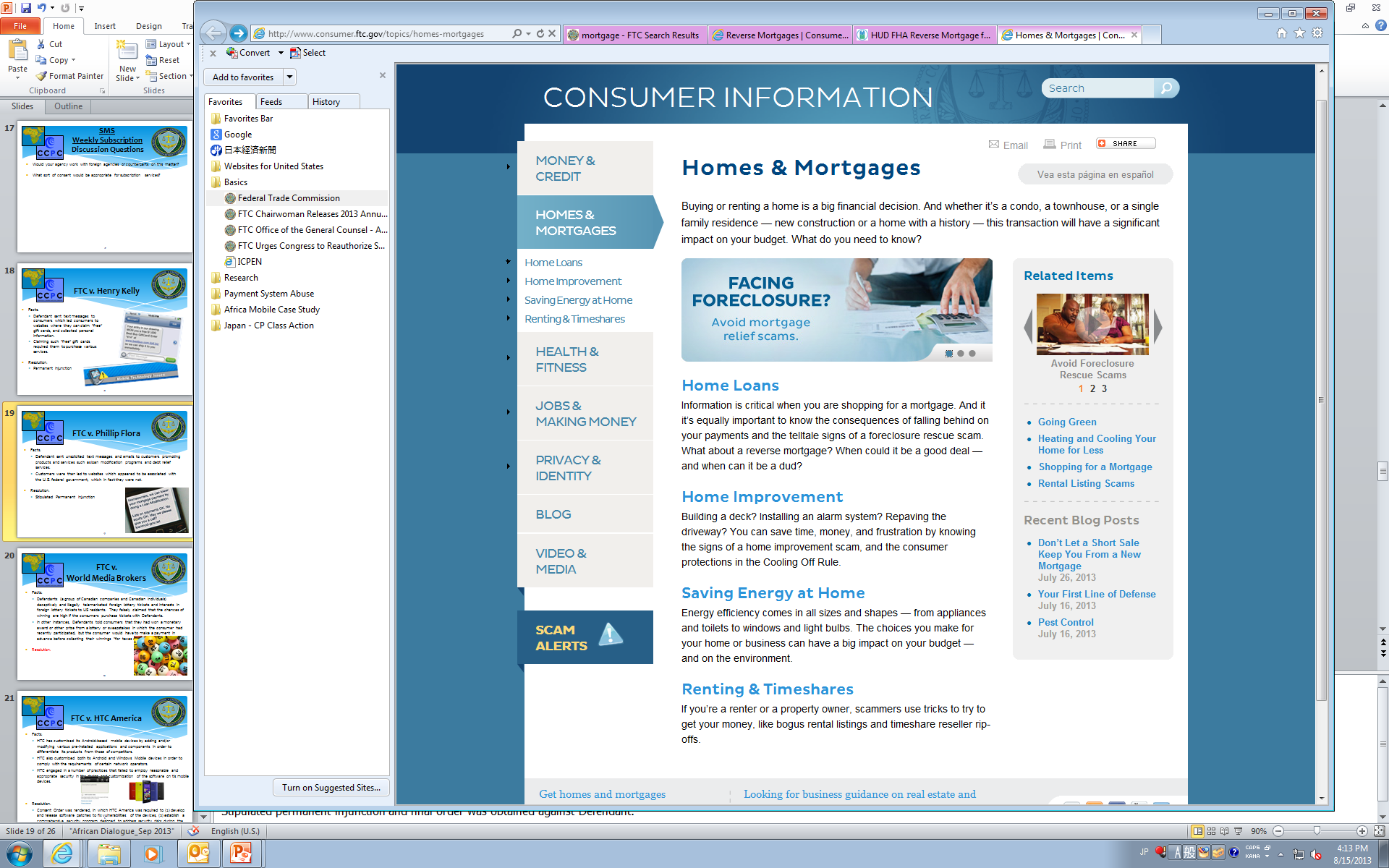 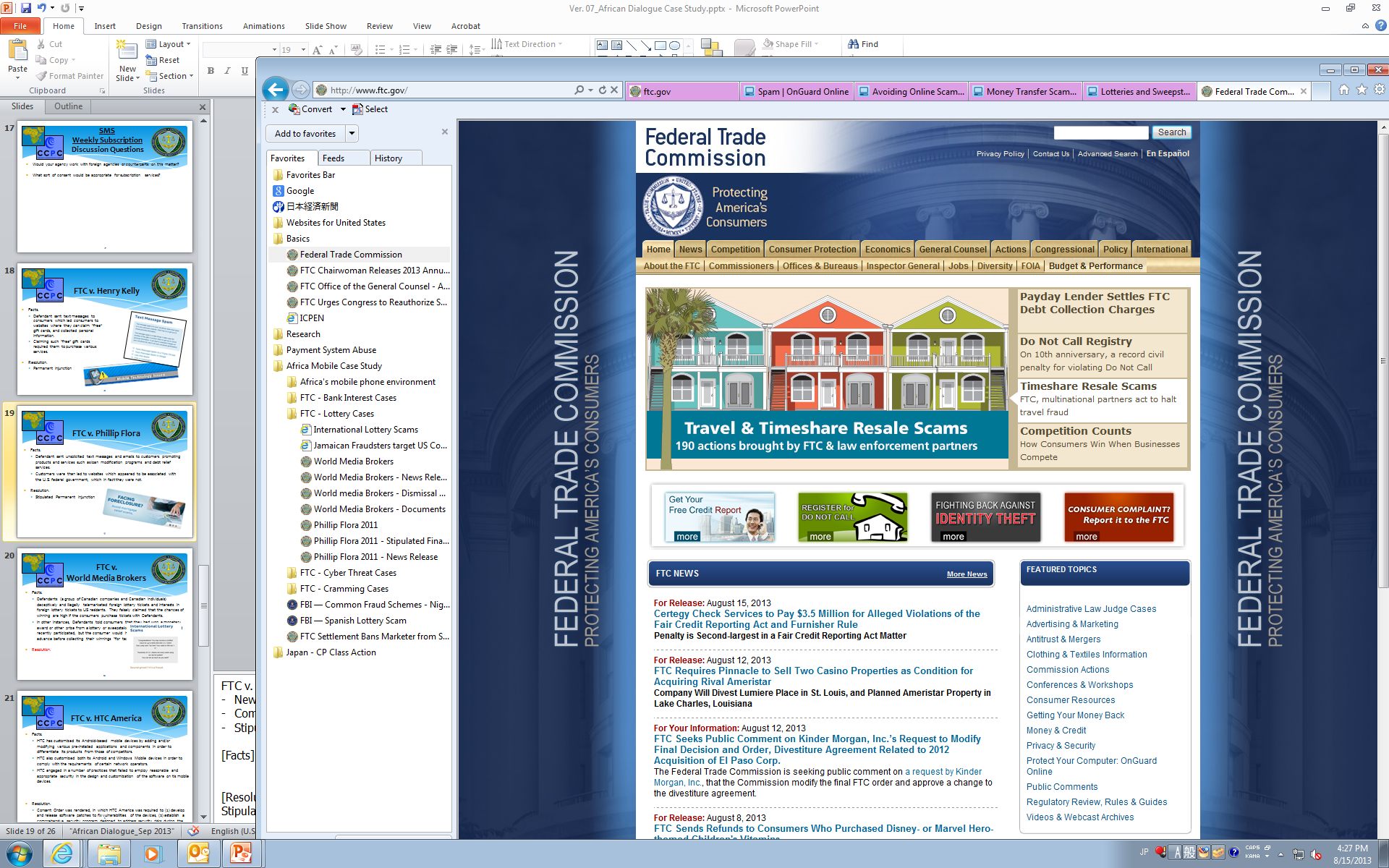 24
[Speaker Notes: FTC v. Phillip Flora (2011)
News release: http://www.ftc.gov/opa/2011/09/loanmod.shtm
Complaint: http://www.ftc.gov/os/caselist/1023005/110223phillipcmpt.pdf
Stipulated Permanent Injunction and Final Order: http://www.ftc.gov/os/caselist/1023005/110929loanmodorder.pdf

[Facts]
Defendant sent unsolicited text messages and emails to customers promoting products and services such as loan modification programs and debt relief services. 
Customers were then led to websites which appeared to be associated with the U.S. federal government, which in fact they were not. 

[Resolution]
Stipulated permanent injunction and final order was obtained against Defendant.]
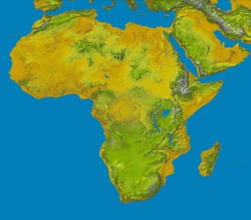 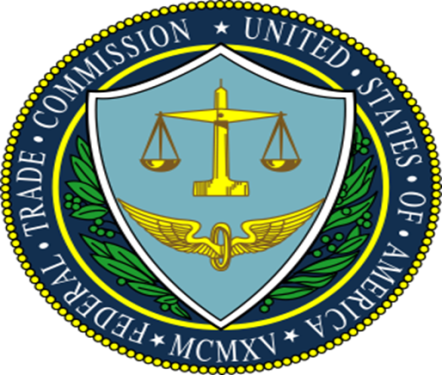 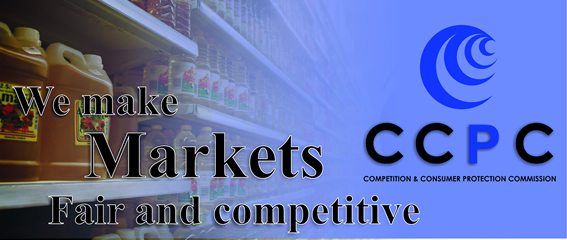 FTC v. Phillip Flora
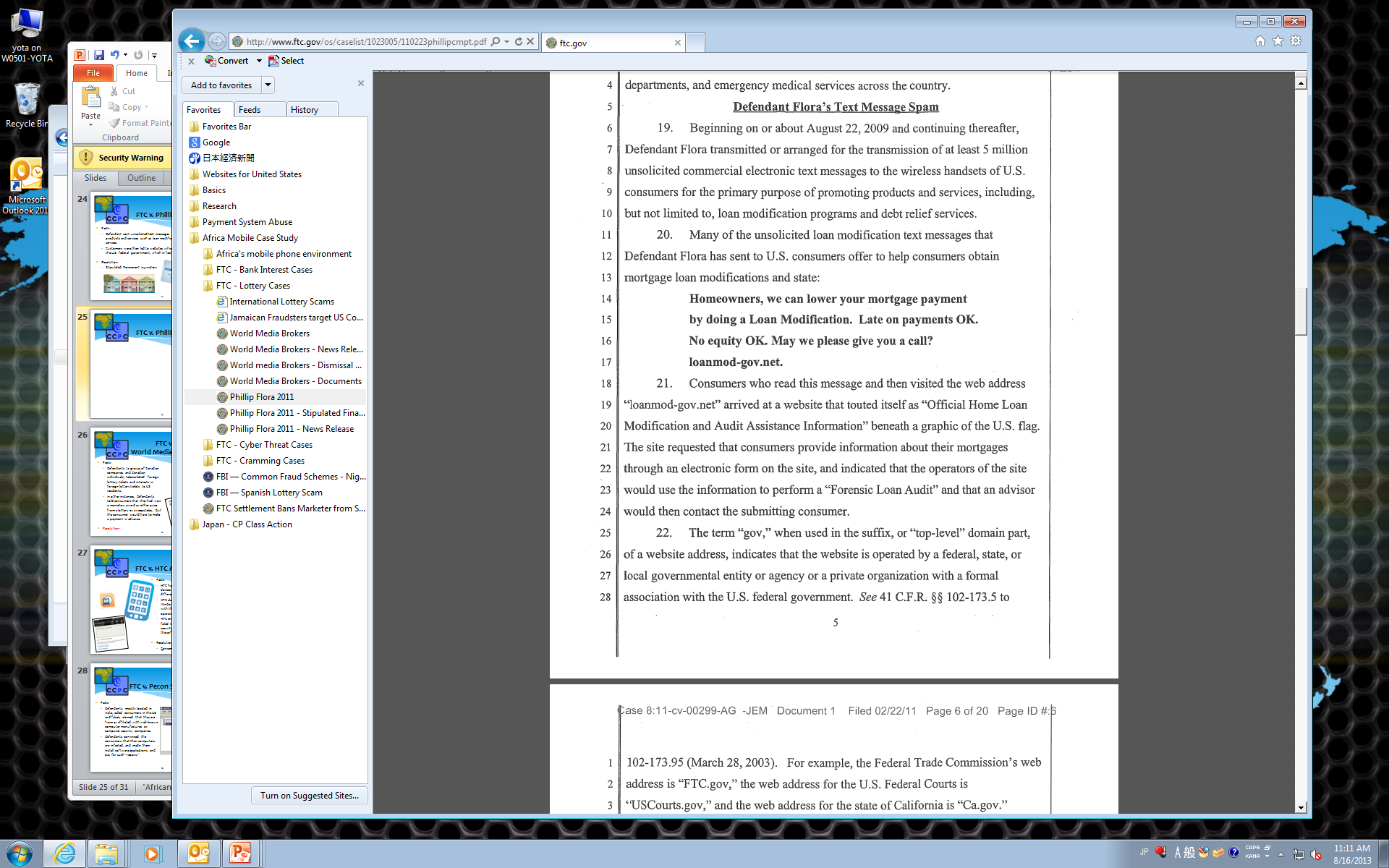 25
[Speaker Notes: FTC v. Phillip Flora (2011)
News release: http://www.ftc.gov/opa/2011/09/loanmod.shtm
Complaint: http://www.ftc.gov/os/caselist/1023005/110223phillipcmpt.pdf
Stipulated Permanent Injunction and Final Order: http://www.ftc.gov/os/caselist/1023005/110929loanmodorder.pdf

[Facts]
Defendant sent unsolicited text messages and emails to customers promoting products and services such as loan modification programs and debt relief services. 
Customers were then led to websites which appeared to be associated with the U.S. federal government, which in fact they were not. 

[Resolution]
Stipulated permanent injunction and final order was obtained against Defendant.]
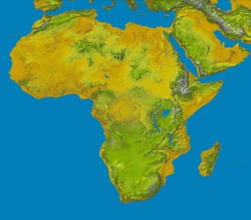 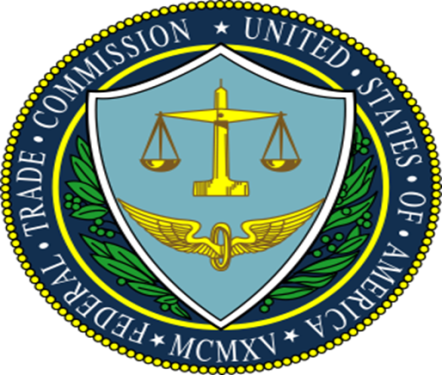 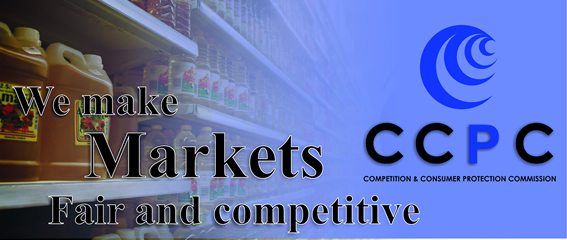 FTC v. Phillip Flora
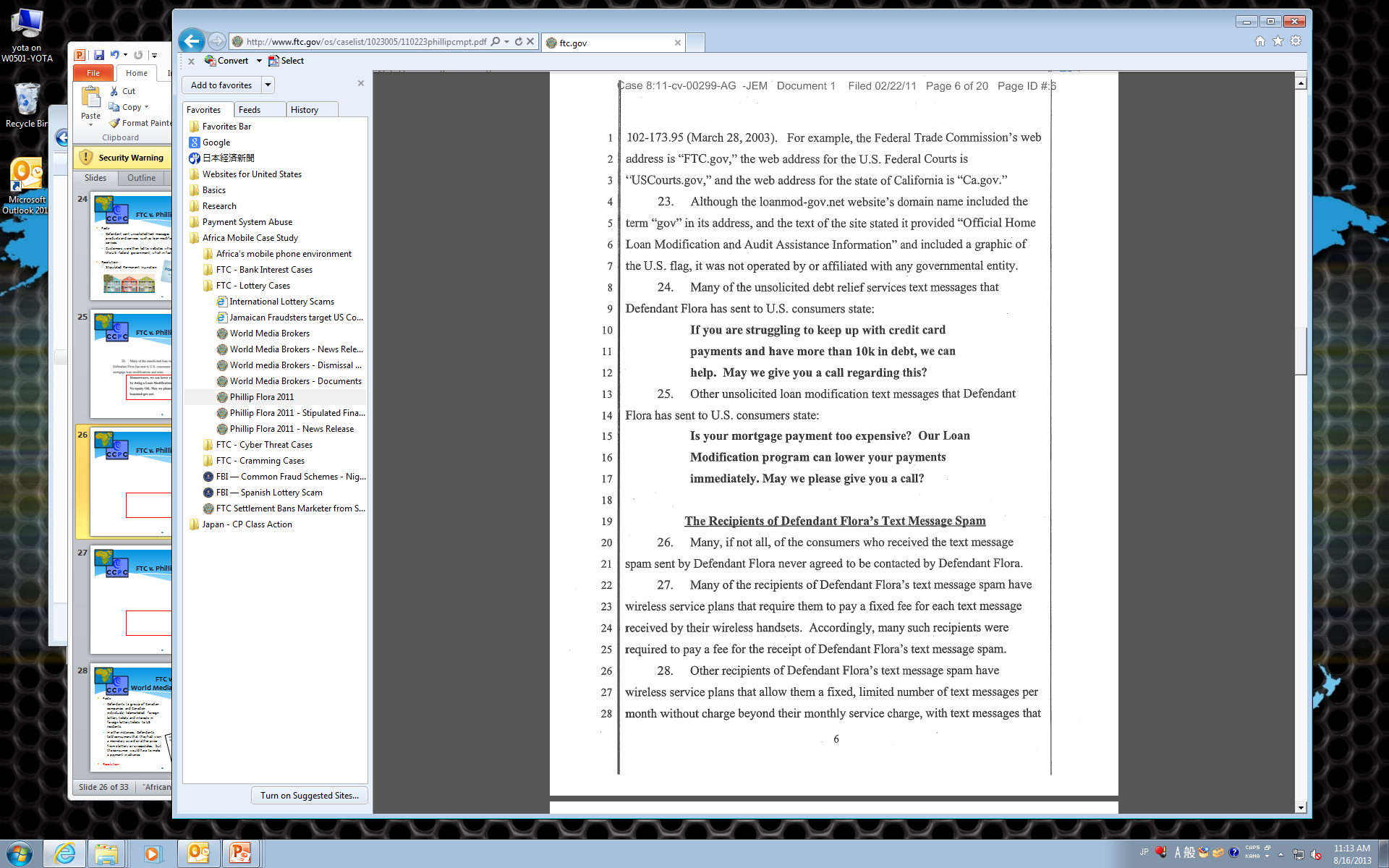 26
[Speaker Notes: FTC v. Phillip Flora (2011)
News release: http://www.ftc.gov/opa/2011/09/loanmod.shtm
Complaint: http://www.ftc.gov/os/caselist/1023005/110223phillipcmpt.pdf
Stipulated Permanent Injunction and Final Order: http://www.ftc.gov/os/caselist/1023005/110929loanmodorder.pdf

[Facts]
Defendant sent unsolicited text messages and emails to customers promoting products and services such as loan modification programs and debt relief services. 
Customers were then led to websites which appeared to be associated with the U.S. federal government, which in fact they were not. 

[Resolution]
Stipulated permanent injunction and final order was obtained against Defendant.]
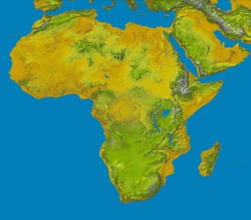 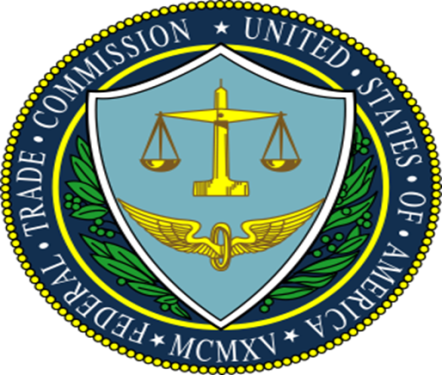 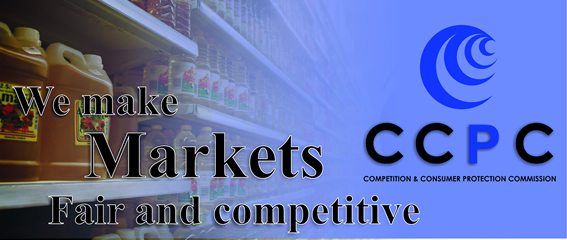 FTC v. Phillip Flora
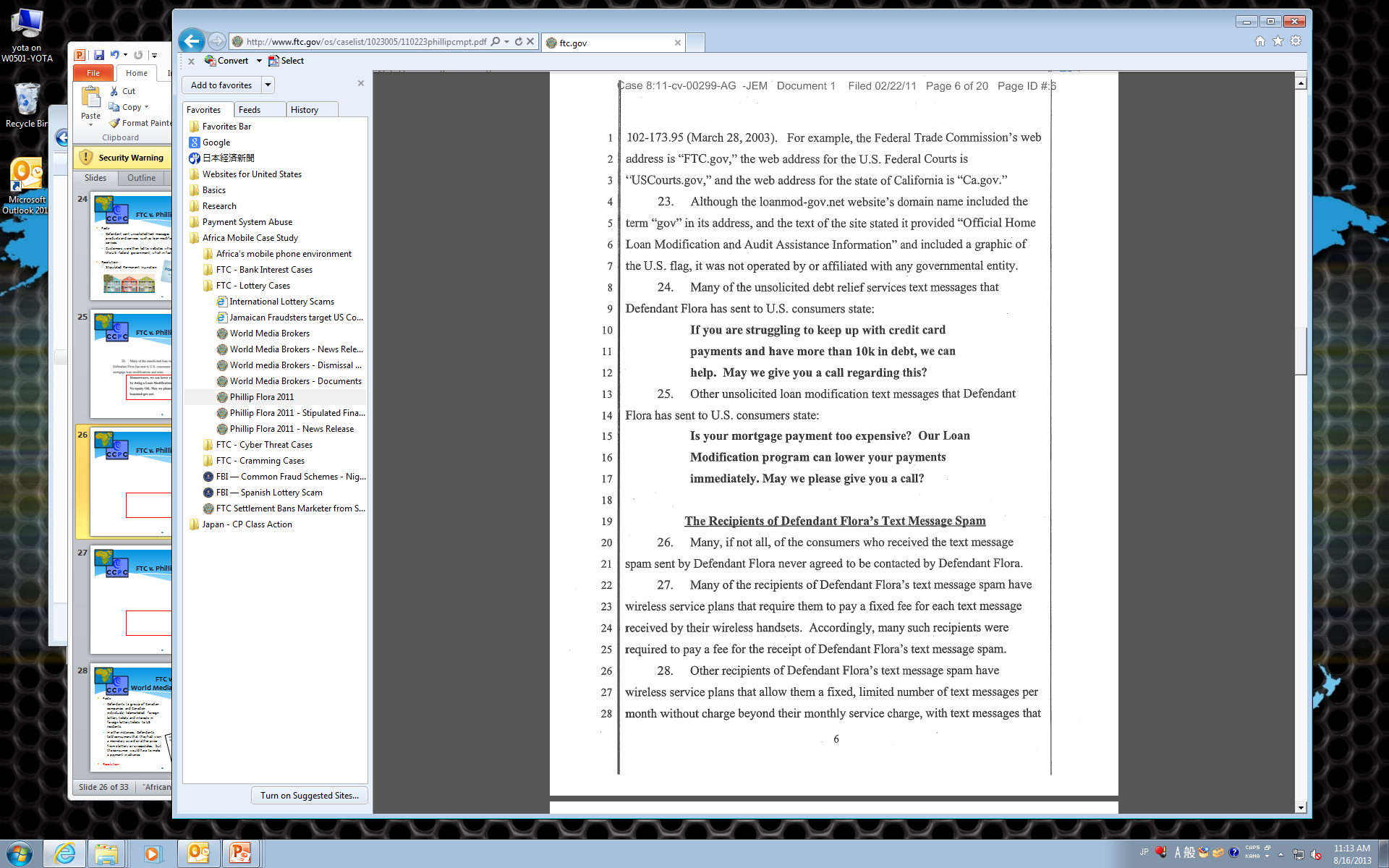 27
[Speaker Notes: FTC v. Phillip Flora (2011)
News release: http://www.ftc.gov/opa/2011/09/loanmod.shtm
Complaint: http://www.ftc.gov/os/caselist/1023005/110223phillipcmpt.pdf
Stipulated Permanent Injunction and Final Order: http://www.ftc.gov/os/caselist/1023005/110929loanmodorder.pdf

[Facts]
Defendant sent unsolicited text messages and emails to customers promoting products and services such as loan modification programs and debt relief services. 
Customers were then led to websites which appeared to be associated with the U.S. federal government, which in fact they were not. 

[Resolution]
Stipulated permanent injunction and final order was obtained against Defendant.]
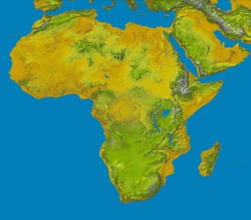 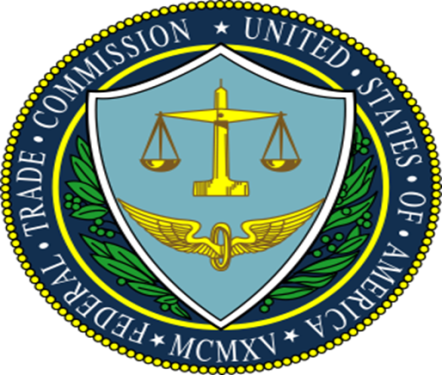 FTC v. World Media Brokers
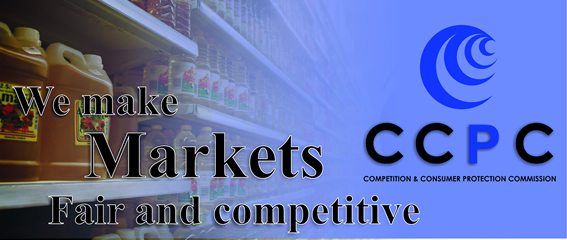 Facts:
Defendants (a group of Canadian companies and Canadian individuals) telemarketed foreign lottery tickets and interests in foreign lottery tickets to US residents. 
In other instances, Defendants told consumers that they had won a monetary award or other prize from a lottery or sweepstakes, but the consumer would have to make a payment in advance. 

Resolution:
Permanent injunction
Consumer redress of $19 million
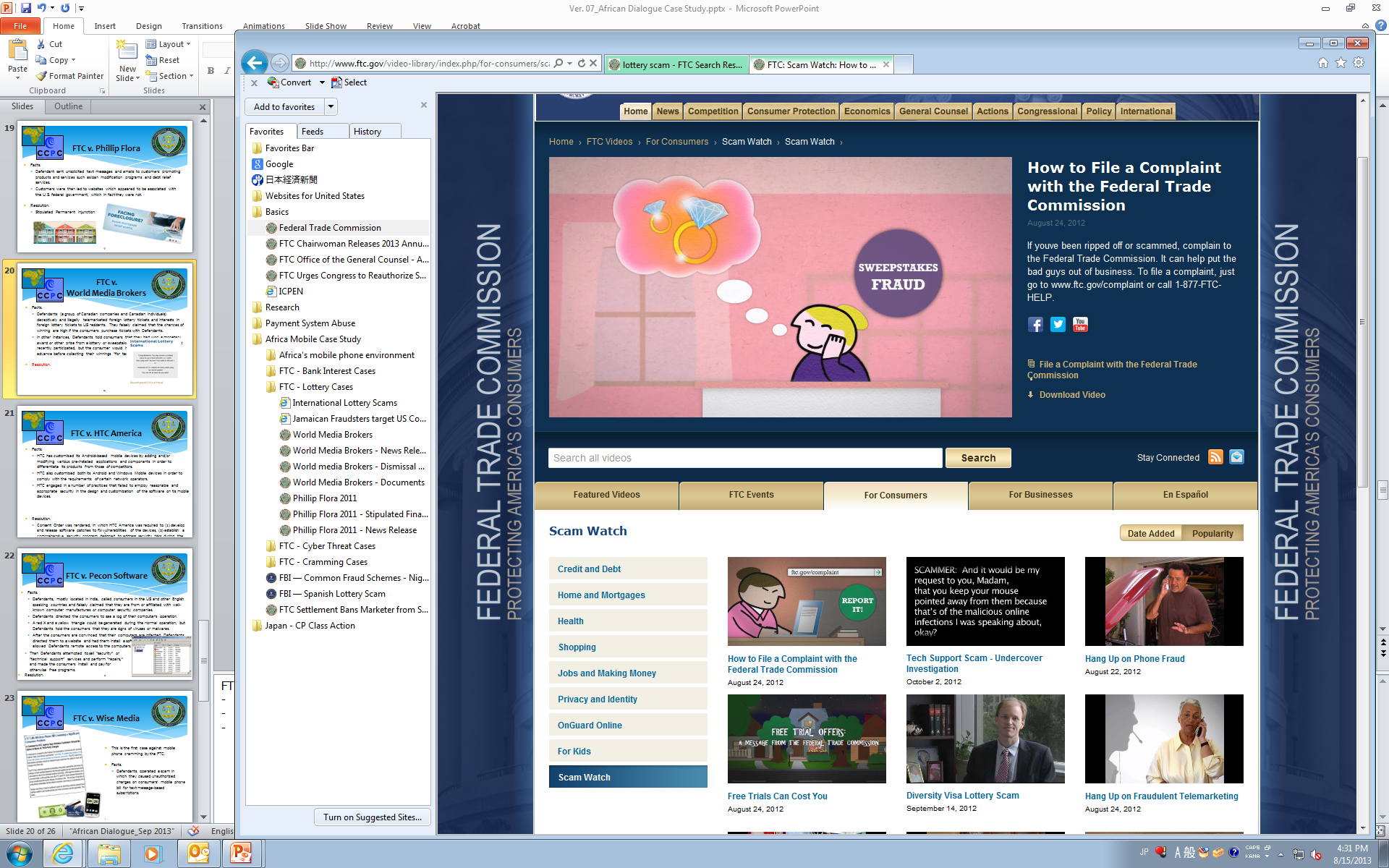 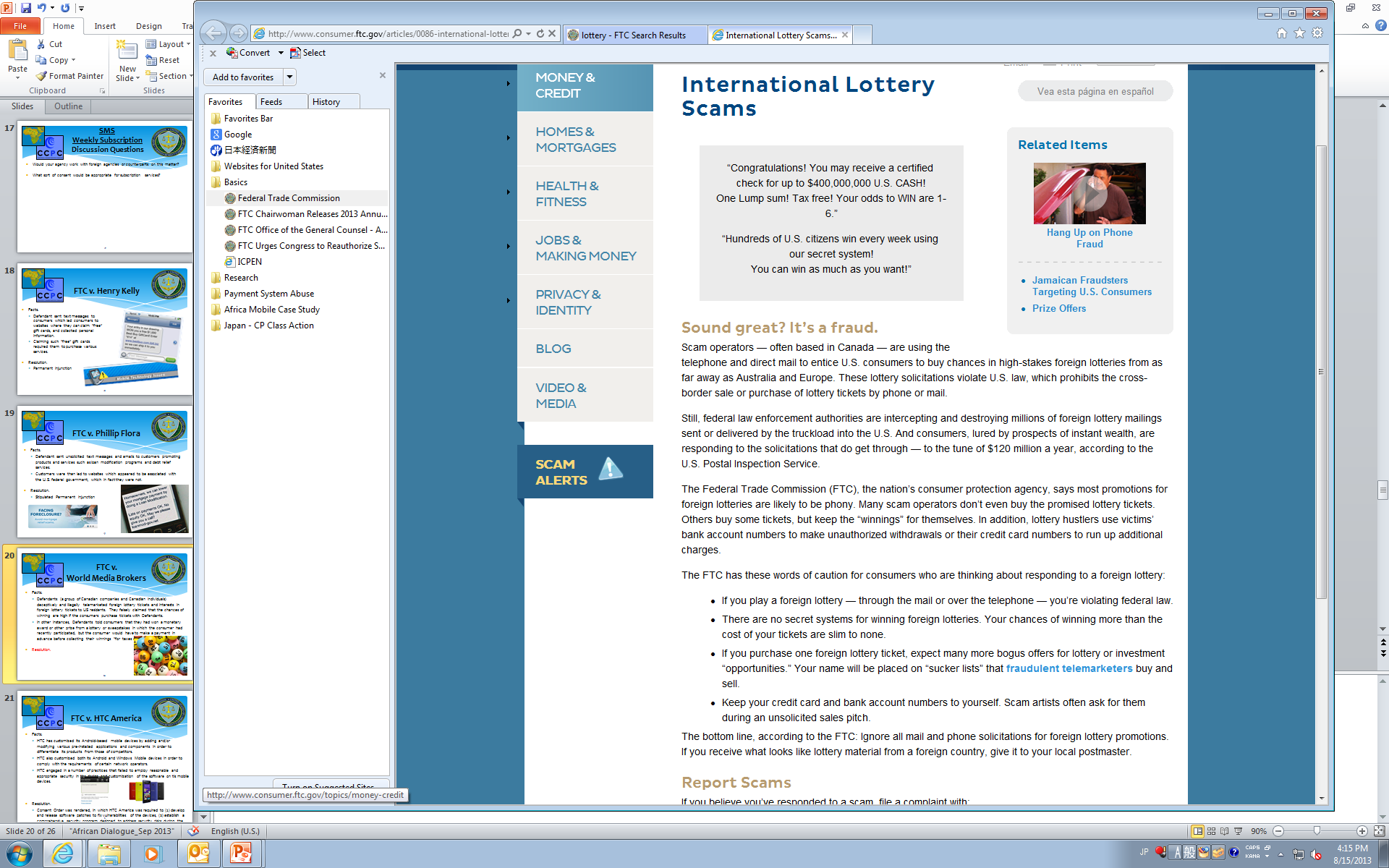 28
[Speaker Notes: FTC v. World Media Brokers, Inc., et. al. (2002) 
Defendants illegally marketed lottery tickets to senior citizens in the US. 
News release: http://www.ftc.gov/opa/2002/12/ems.shtm
Complaint: http://www.ftc.gov/os/2002/12/emscmp.pdf
News release for final judgment: http://www.ftc.gov/opa/2004/07/worldetal.shtm

[Facts]
Defendants (a group of Canadian companies and Canadian individuals) deceptively and illegally telemarketed foreign lottery tickets and interests in foreign lottery tickets to US residents. They falsely claimed that the chances of winning are high if the consumers purchase tickets with Defendants.
In other instances, Defendants told consumers that they had won a monetary award or other prize from a lottery or sweepstakes in which the consumer had recently participated, but the consumer would have to make a payment in advance before collecting their winnings “for taxes or other duties.” 

[Resolution]
Permanent Injunction
Consumer redress of $19 million]
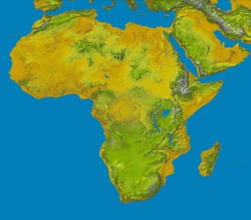 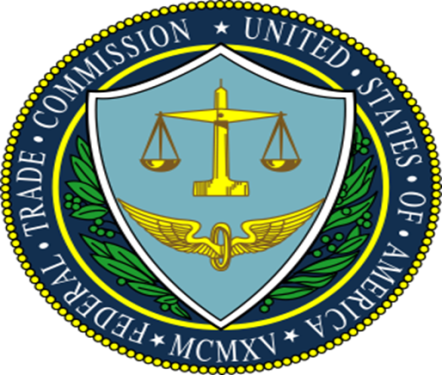 FTC v. World Media Brokers
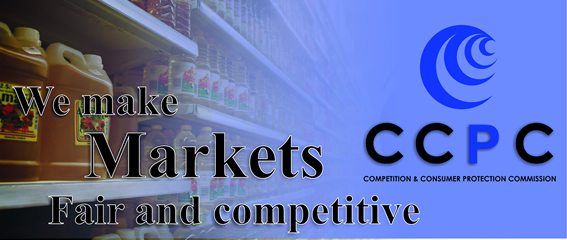 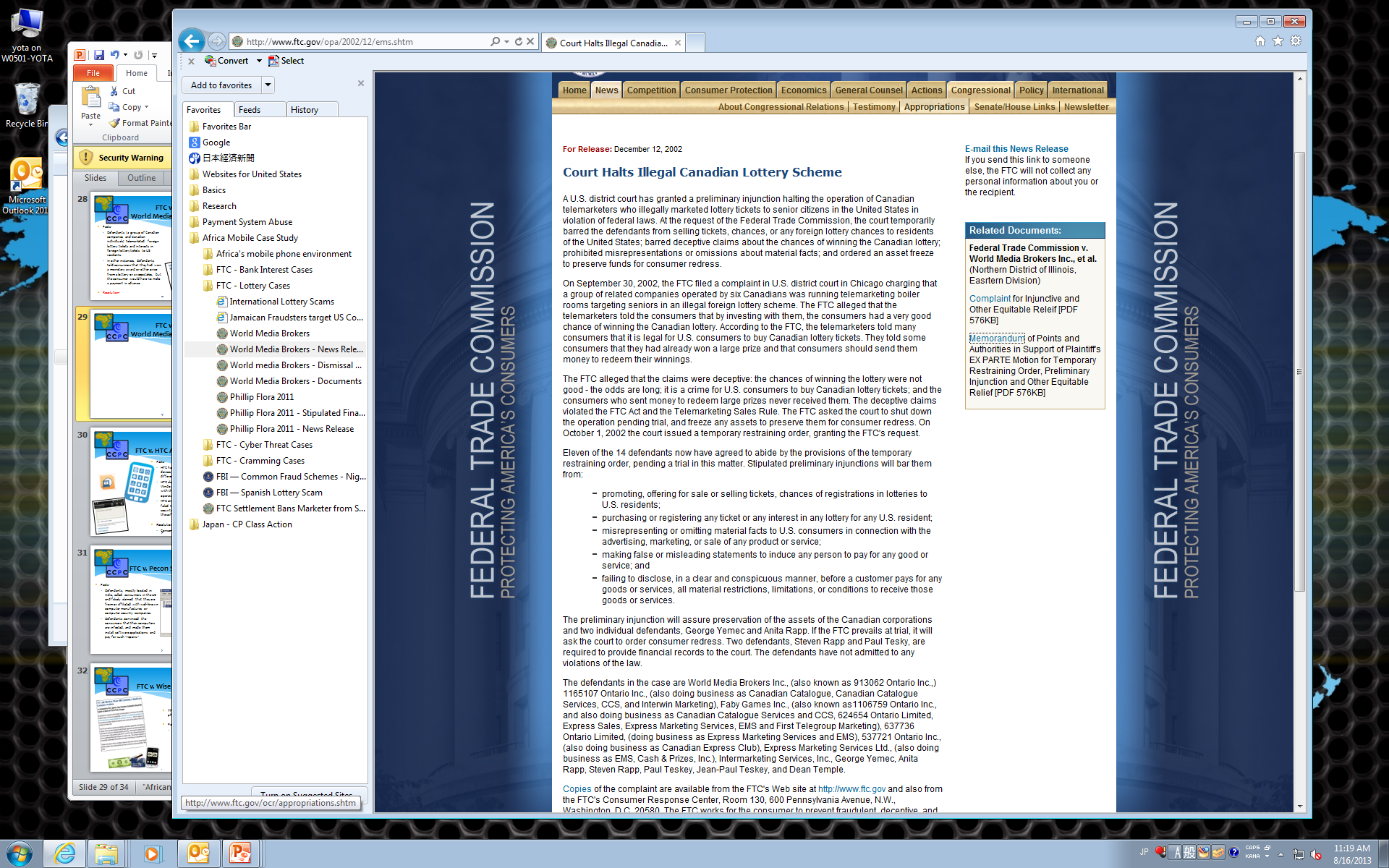 29
[Speaker Notes: FTC v. World Media Brokers, Inc., et. al. (2002) 
Defendants illegally marketed lottery tickets to senior citizens in the US. 
News release: http://www.ftc.gov/opa/2002/12/ems.shtm
Complaint: http://www.ftc.gov/os/2002/12/emscmp.pdf

[Facts]
Defendants (a group of Canadian companies and Canadian individuals) deceptively and illegally telemarketed foreign lottery tickets and interests in foreign lottery tickets to US residents. They falsely claimed that the chances of winning are high if the consumers purchase tickets with Defendants.
In other instances, Defendants told consumers that they had won a monetary award or other prize from a lottery or sweepstakes in which the consumer had recently participated, but the consumer would have to make a payment in advance before collecting their winnings “for taxes or other duties.” 

[Resolution]
Permanent Injunction
Consumer redress of $19 million]
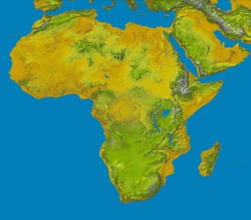 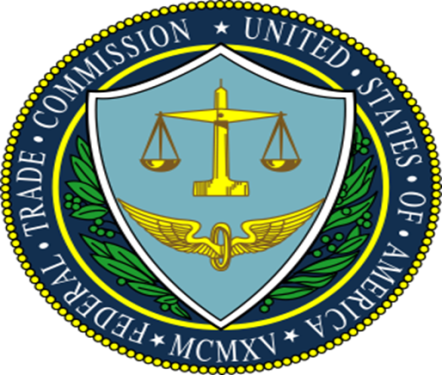 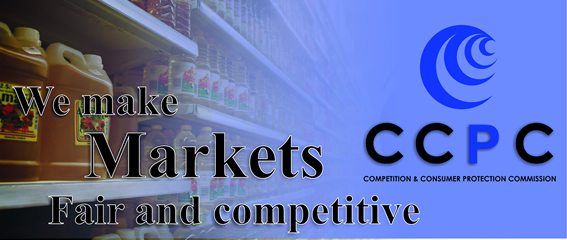 FTC v. HTC America
Facts:
HTC has customized its Android-based mobile devices and components in order to differentiate its products. 
HTC also customized both its Android and Windows Mobile devices in order to comply with the requirements of certain network operators.
HTC engaged in a number of practices that failed to employ reasonable and appropriate security in the design and customization of the software on its mobile  devices. 

Resolution:
Consent Order
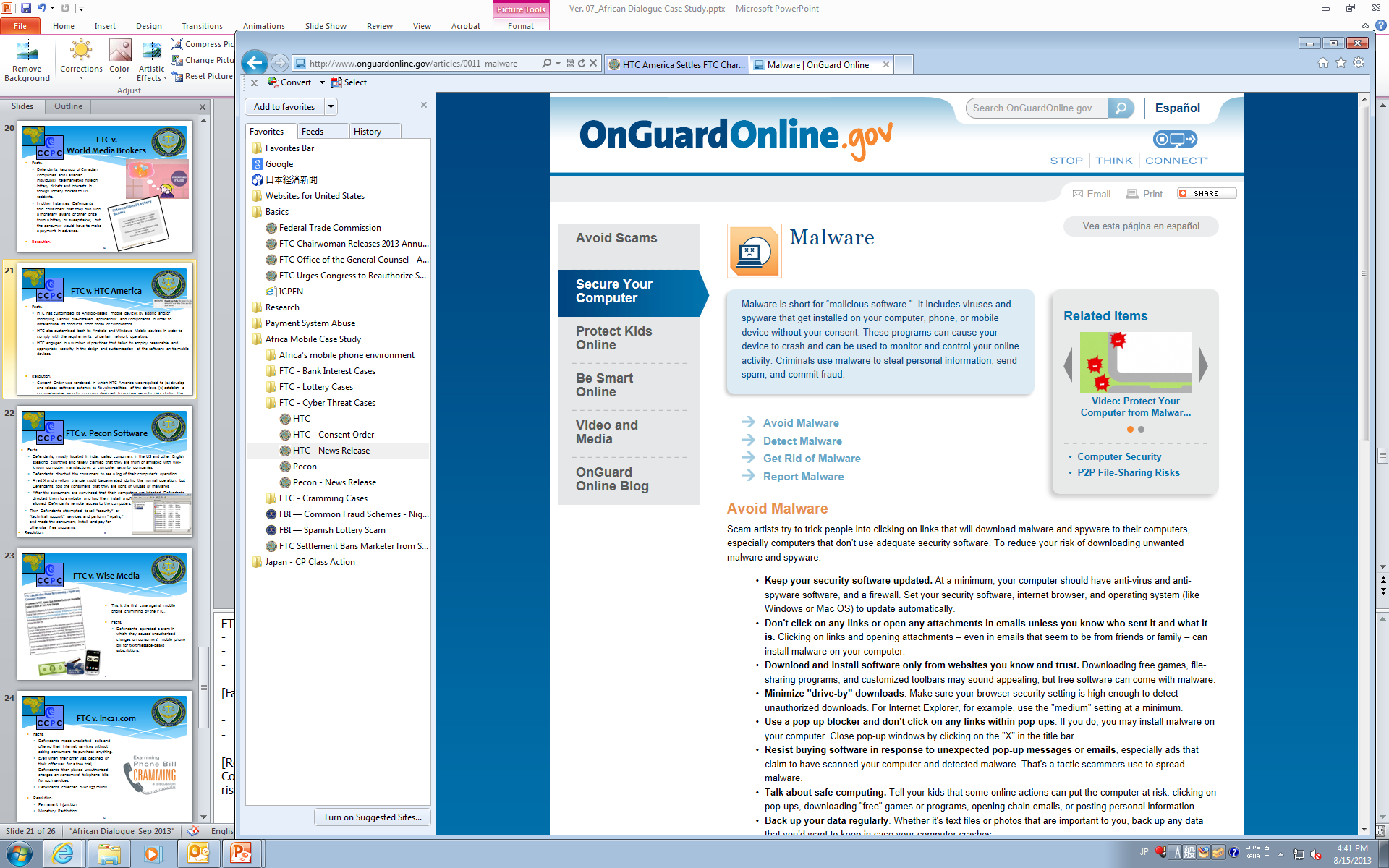 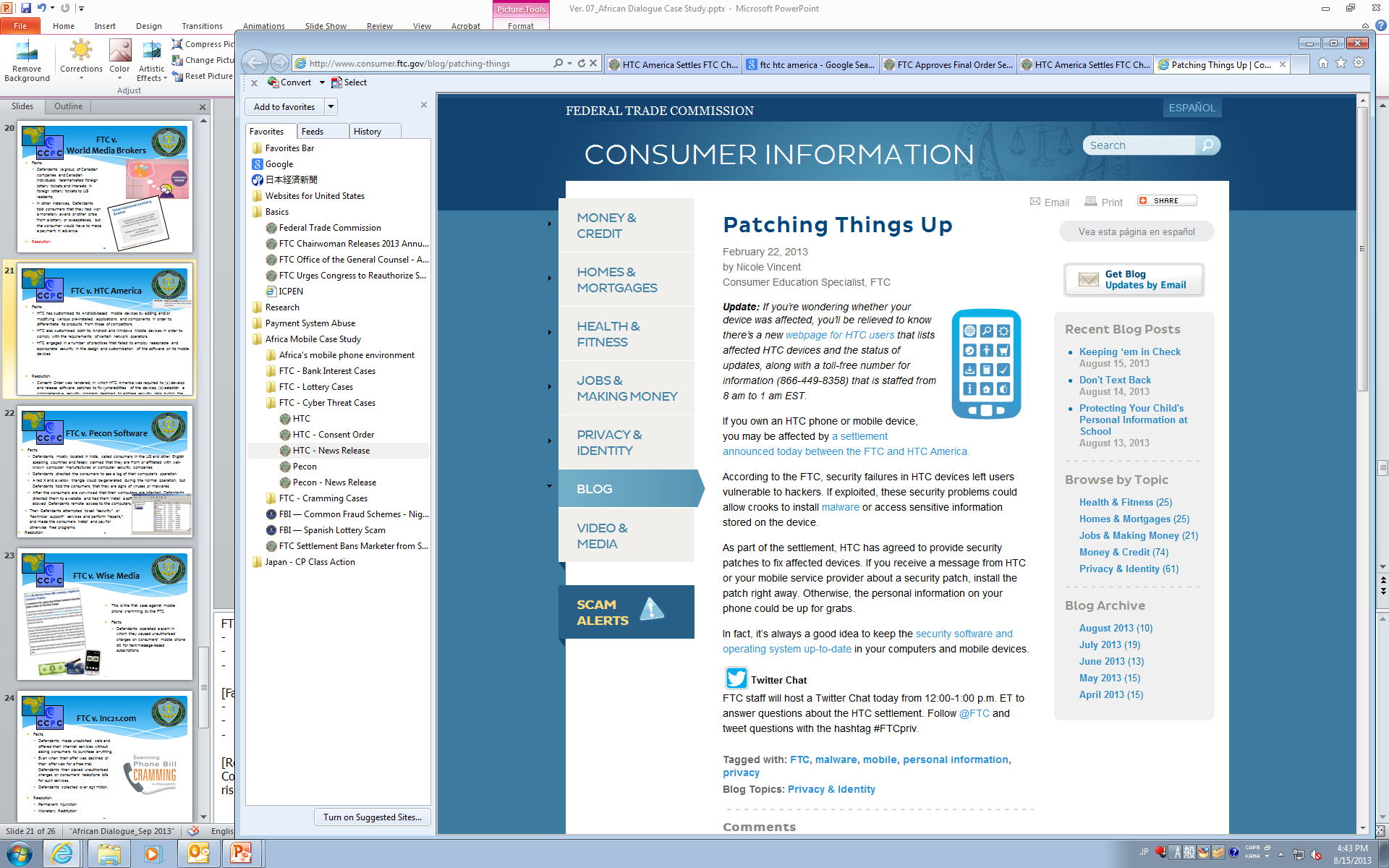 30
[Speaker Notes: FTC v. HTC America, Inc.
News release: http://ftc.gov/opa/2013/02/htc.shtm
Complaint: http://ftc.gov/os/caselist/1223049/130222htccmpt.pdf
Consent Order: http://ftc.gov/os/caselist/1223049/130222htcorder.pdf

[Facts]
HTC has customized its Android-based mobile devices by adding and/or modifying various pre-installed applications and components in order to differentiate its products from those of competitors. 
HTC also customized both its Android and Windows Mobile devices in order to comply with the requirements of certain network operators.
HTC engaged in a number of practices that failed to employ reasonable and appropriate security in the design and customization of the software on tis mobile  devices. 

[Resolution]
Consent Order was rendered, in which HTC America was required to 
(1) develop and release software patches to fix vulnerabilities of the devices, 
(2) establish a comprehensive security program designed to address security risks during the development of HTC devices, and 
(3) undergo independent security assessments every other year for the next 20 years.]
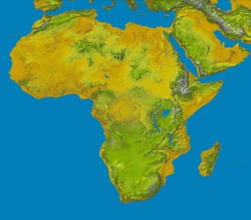 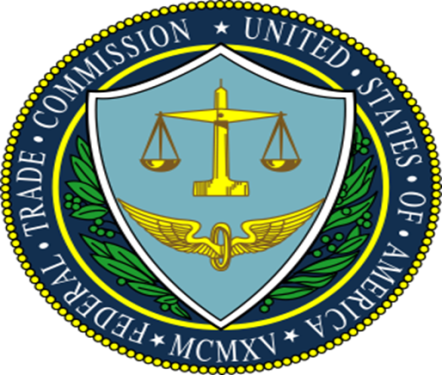 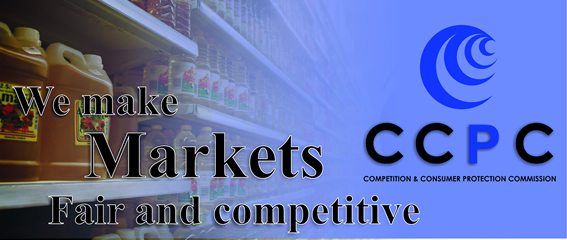 FTC v. HTC America
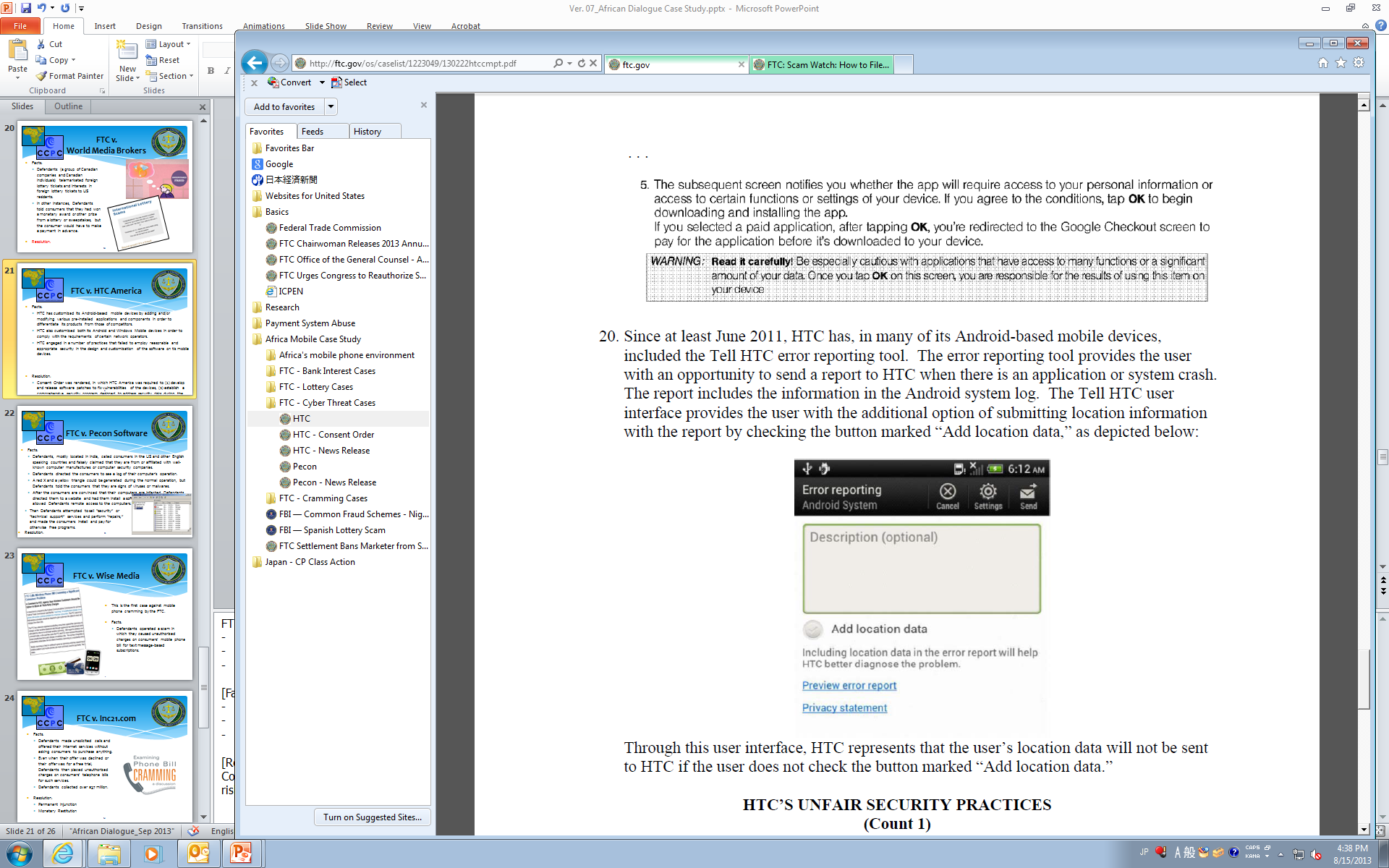 31
[Speaker Notes: FTC v. HTC America, Inc.
News release: http://ftc.gov/opa/2013/02/htc.shtm
Complaint: http://ftc.gov/os/caselist/1223049/130222htccmpt.pdf
Consent Order: http://ftc.gov/os/caselist/1223049/130222htcorder.pdf

[Facts]
HTC has customized its Android-based mobile devices by adding and/or modifying various pre-installed applications and components in order to differentiate its products from those of competitors. 
HTC also customized both its Android and Windows Mobile devices in order to comply with the requirements of certain network operators.
HTC engaged in a number of practices that failed to employ reasonable and appropriate security in the design and customization of the software on tis mobile  devices. 

[Resolution]
Consent Order was rendered, in which HTC America was required to 
(1) develop and release software patches to fix vulnerabilities of the devices, 
(2) establish a comprehensive security program designed to address security risks during the development of HTC devices, and 
(3) undergo independent security assessments every other year for the next 20 years.]
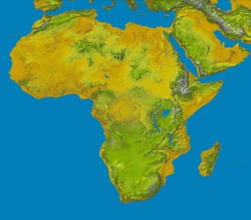 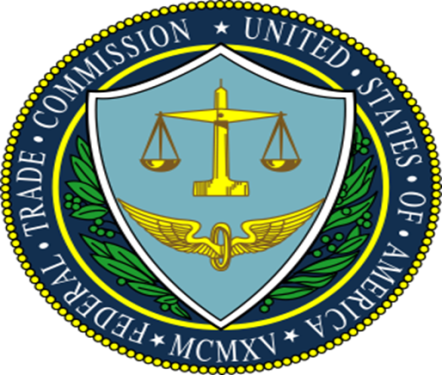 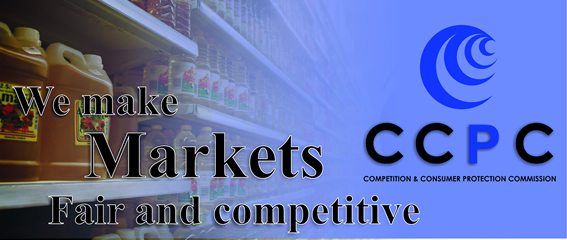 FTC v. HTC America
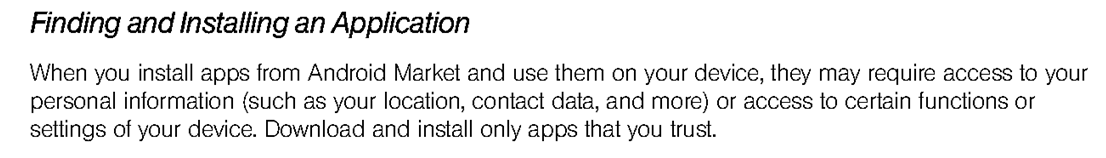 . . .
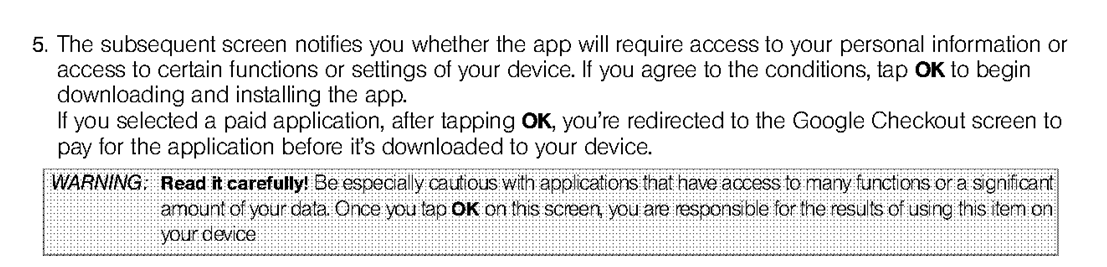 32
[Speaker Notes: FTC v. HTC America, Inc.
News release: http://ftc.gov/opa/2013/02/htc.shtm
Complaint: http://ftc.gov/os/caselist/1223049/130222htccmpt.pdf
Consent Order: http://ftc.gov/os/caselist/1223049/130222htcorder.pdf

[Facts]
HTC has customized its Android-based mobile devices by adding and/or modifying various pre-installed applications and components in order to differentiate its products from those of competitors. 
HTC also customized both its Android and Windows Mobile devices in order to comply with the requirements of certain network operators.
HTC engaged in a number of practices that failed to employ reasonable and appropriate security in the design and customization of the software on tis mobile  devices. 

[Resolution]
Consent Order was rendered, in which HTC America was required to 
(1) develop and release software patches to fix vulnerabilities of the devices, 
(2) establish a comprehensive security program designed to address security risks during the development of HTC devices, and 
(3) undergo independent security assessments every other year for the next 20 years.]
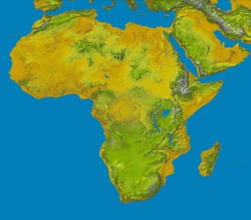 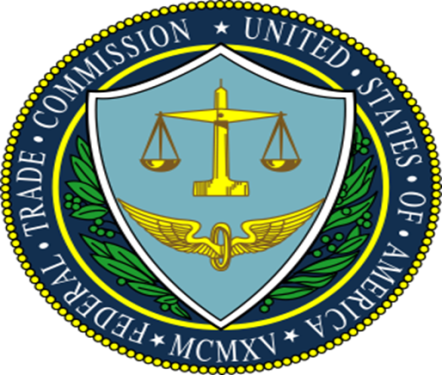 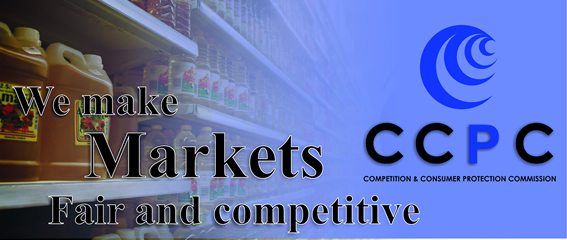 FTC v. Pecon Software
1 of the series of 6 cases regarding tech support scams.

Facts:
Defendants, mostly located in India, called consumers in the US and falsely claimed that they are from or affiliated with well-known computer manufactures or computer security companies.
Defendants convinced the consumers that their computers are infected, and made them install software applications and pay for such “repairs.”
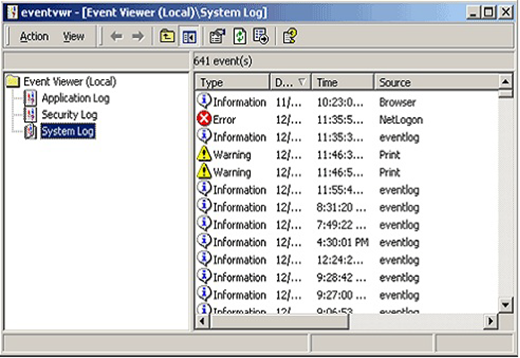 33
[Speaker Notes: FTC v. Pecon Software Ltd. (Complaint: http://ftc.gov/os/caselist/1223118/121003peconcmpt.pdf) 

[Facts]
Defendants, mostly located in India, called consumers in the US and other English speaking countries and falsely claimed that they are from or affiliated with well-known computer manufactures or computer security companies.
Defendants directed the consumers to see a log of their computer’s operation. 
A red X and a yellow triangle could be generated during the normal operation, but Defendants told the consumers that they are signs of viruses or malwares. 
After the consumers are convinced that their computers are infected, Defendants directed them to a website and had them install a software application which allowed Defendants remote access to the computers.

[Resolution]
Temporary Restraining Order has been obtained.
Final resolution is pending.]
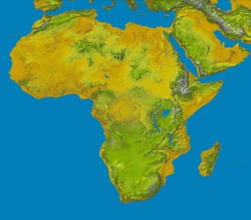 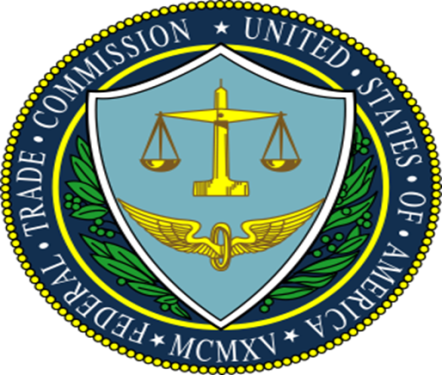 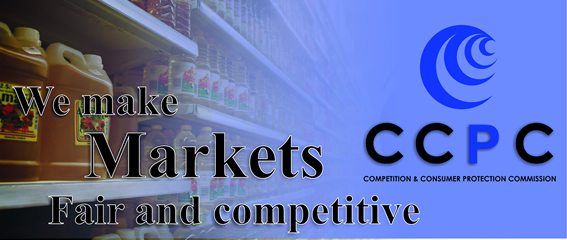 FTC v. Pecon Software
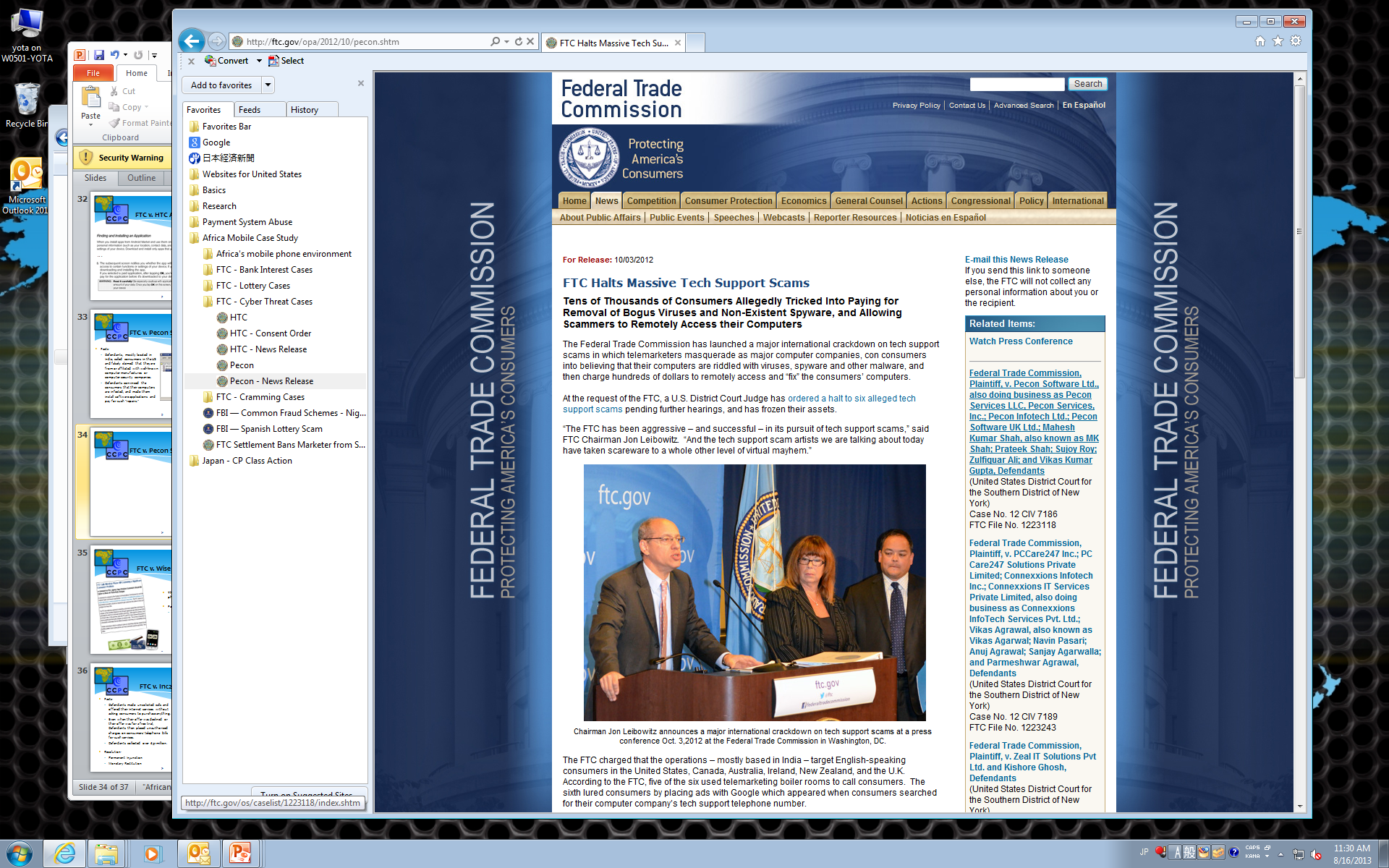 34
[Speaker Notes: FTC v. Pecon Software Ltd. (Complaint: http://ftc.gov/os/caselist/1223118/121003peconcmpt.pdf) 

[Facts]
Defendants, mostly located in India, called consumers in the US and other English speaking countries and falsely claimed that they are from or affiliated with well-known computer manufactures or computer security companies.
Defendants directed the consumers to see a log of their computer’s operation. 
A red X and a yellow triangle could be generated during the normal operation, but Defendants told the consumers that they are signs of viruses or malwares. 
After the consumers are convinced that their computers are infected, Defendants directed them to a website and had them install a software application which allowed Defendants remote access to the computers.

[Resolution]
Temporary Restraining Order has been obtained.
Final resolution is pending.]
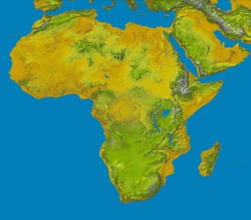 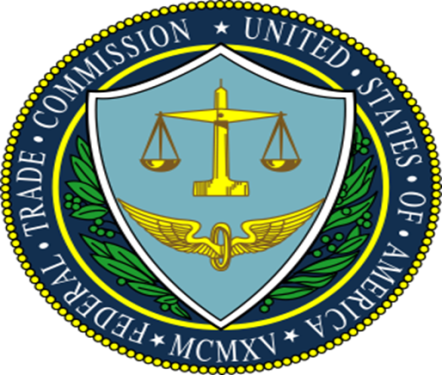 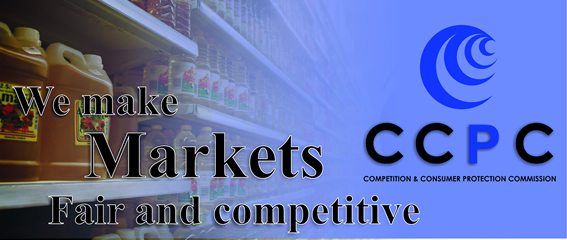 FTC v. PCCare247
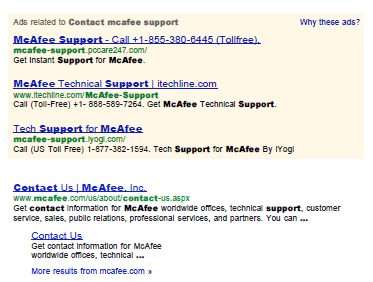 35
[Speaker Notes: This is another case in the series of 8 cases brought by the FTC at the same time as FTC v. Pecon Software.]
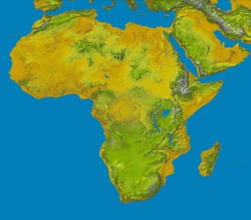 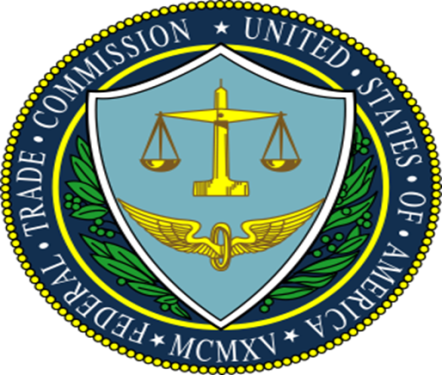 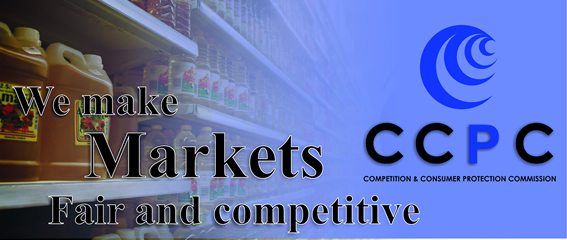 FTC v. Wise Media
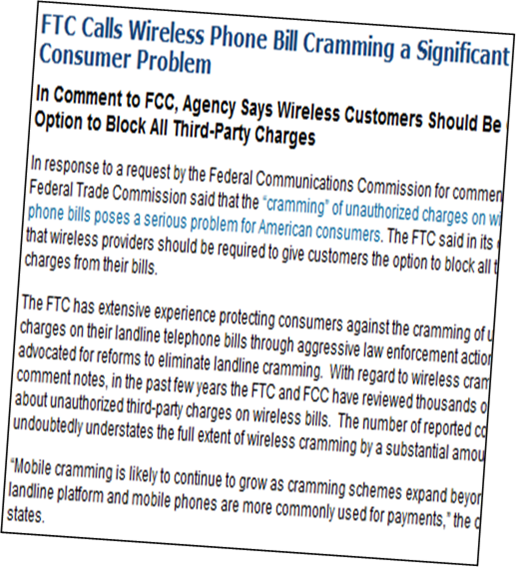 This is the first case against mobile phone cramming by the FTC.

Facts:
Defendants operated a scam in which they caused unauthorized charges on consumers’ mobile phone bill for text message-based subscriptions.
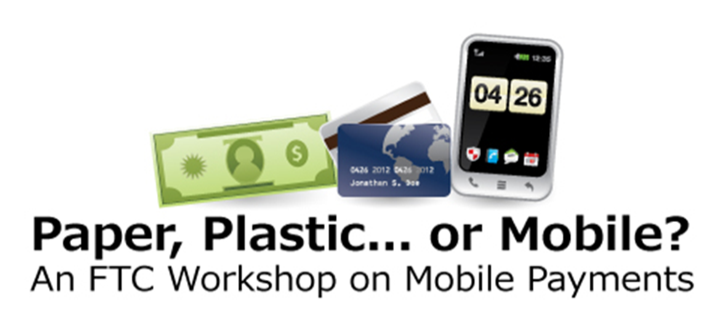 36
[Speaker Notes: FTC v. Wise Media, LLC (2013. Complaint: http://www.ftc.gov/os/caselist/1223182/130417wisemediacmpt.pdf)

[Facts]
Defendants operated a scam in which they bill consumers for text message-based subscription services without consumers' authorizations. 
Defendants caused such unauthorized charges to be placed on consumers' phone bills ($9.99/month). 

[Resolution] 
Final resolution is pending. 
Stipulated temporary restraining order and stipulated supplement preliminary injunction  have been ordered.]
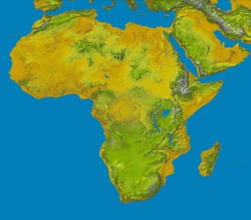 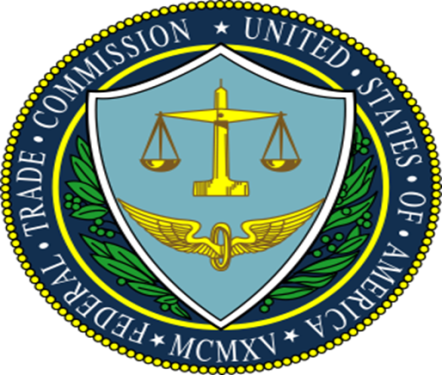 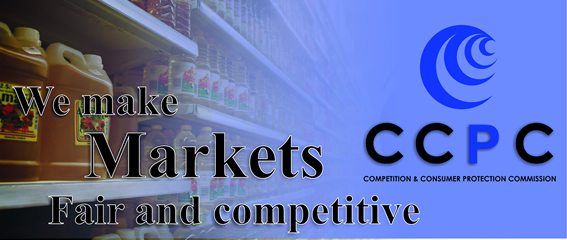 FTC v. Wise Media
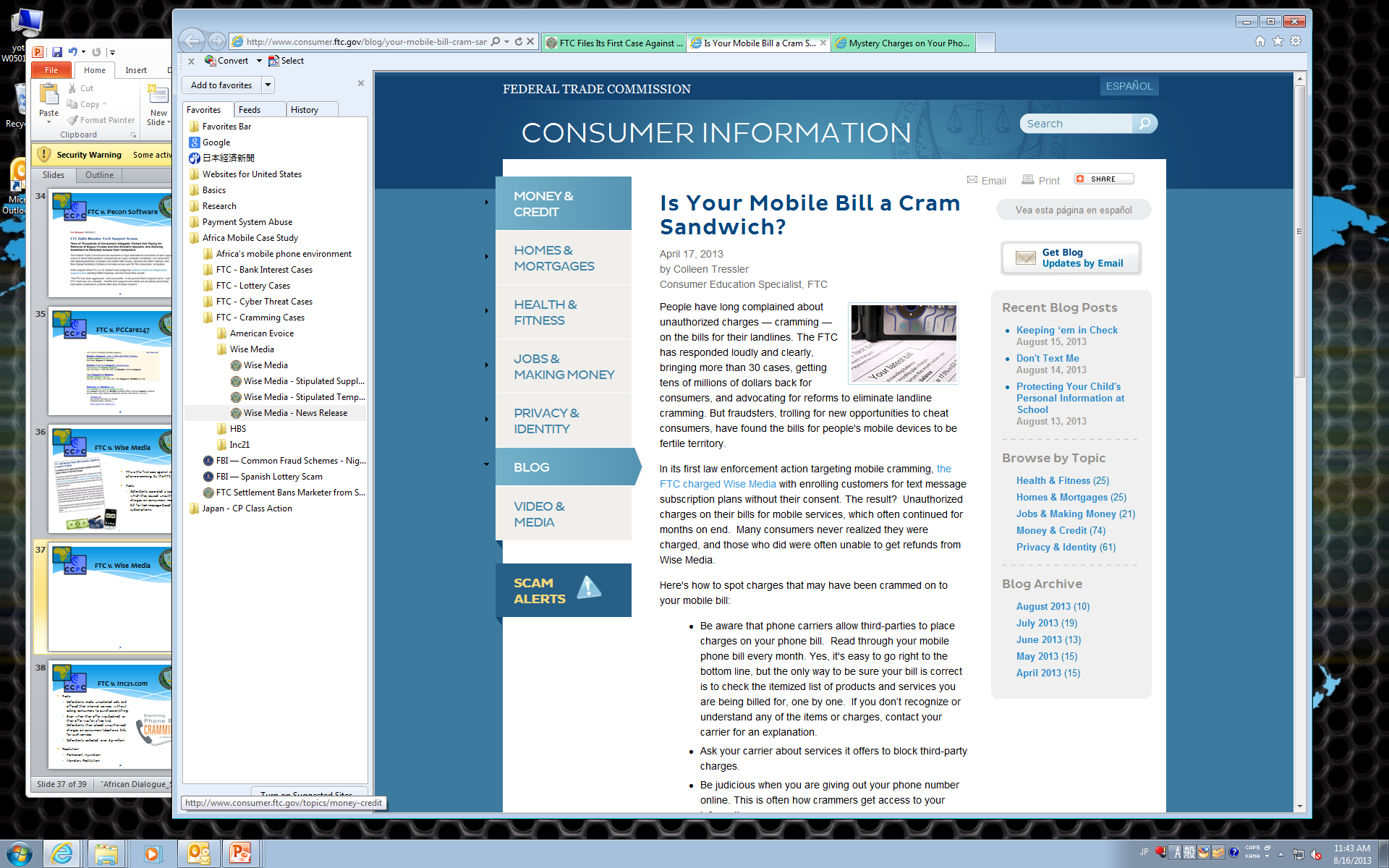 37
[Speaker Notes: FTC v. Wise Media, LLC (2013. Complaint: http://www.ftc.gov/os/caselist/1223182/130417wisemediacmpt.pdf)

[Facts]
Defendants operated a scam in which they bill consumers for text message-based subscription services without consumers' authorizations. 
Defendants caused such unauthorized charges to be placed on consumers' phone bills ($9.99/month). 

[Resolution] 
Final resolution is pending. 
Stipulated temporary restraining order and stipulated supplement preliminary injunction  have been ordered.]
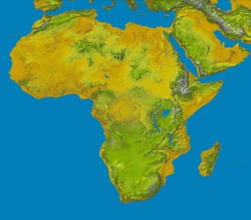 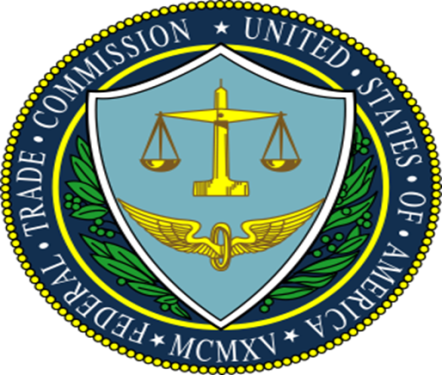 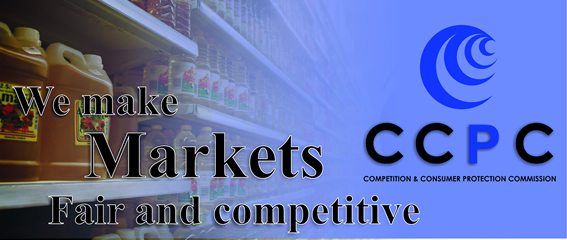 FTC v. Wise Media
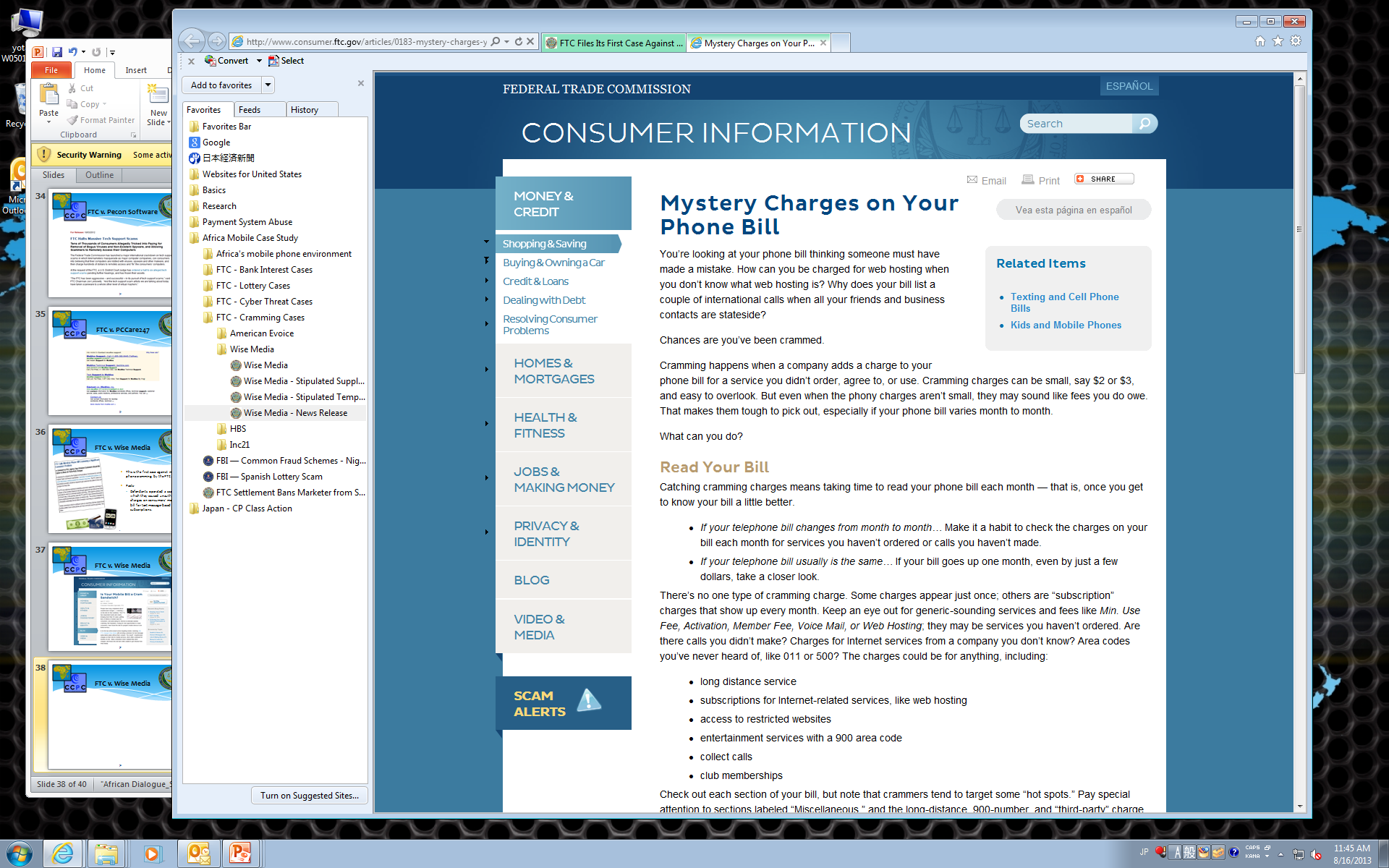 38
[Speaker Notes: FTC v. Wise Media, LLC (2013. Complaint: http://www.ftc.gov/os/caselist/1223182/130417wisemediacmpt.pdf)

[Facts]
Defendants operated a scam in which they bill consumers for text message-based subscription services without consumers' authorizations. 
Defendants caused such unauthorized charges to be placed on consumers' phone bills ($9.99/month). 

[Resolution] 
Final resolution is pending. 
Stipulated temporary restraining order and stipulated supplement preliminary injunction  have been ordered.]
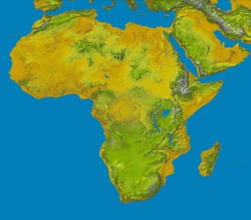 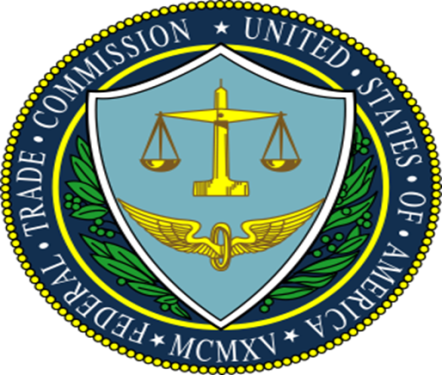 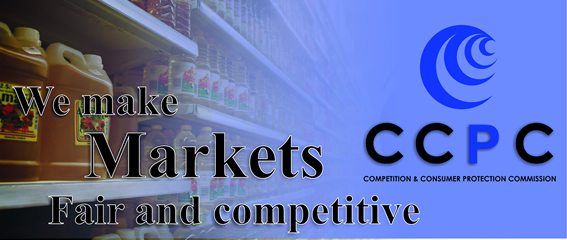 FTC v. Wise Media
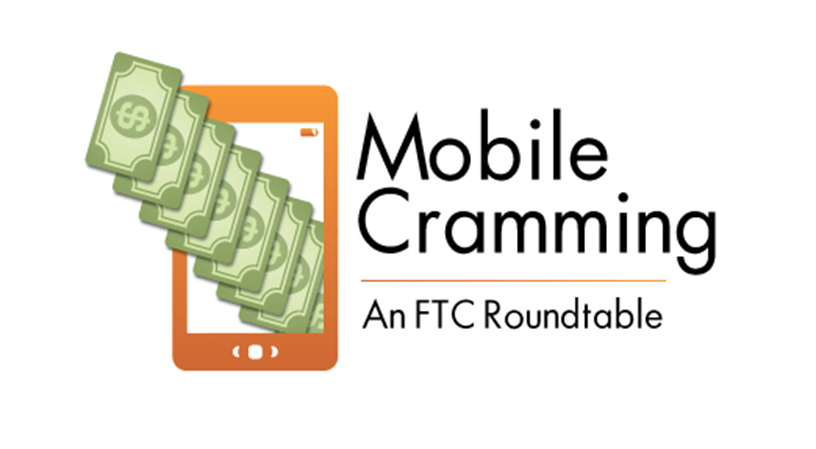 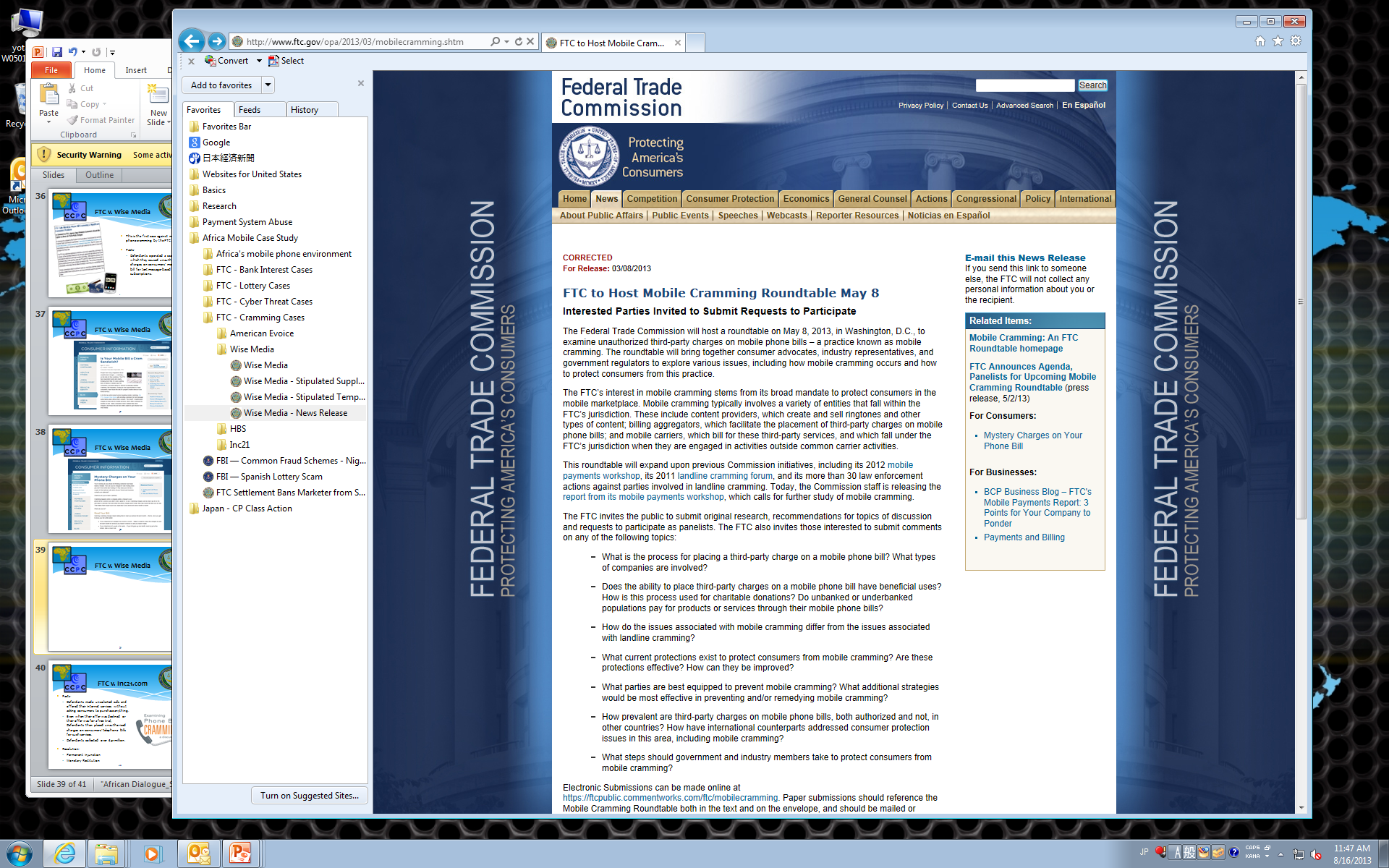 39
[Speaker Notes: FTC v. Wise Media, LLC (2013. Complaint: http://www.ftc.gov/os/caselist/1223182/130417wisemediacmpt.pdf)

[Facts]
Defendants operated a scam in which they bill consumers for text message-based subscription services without consumers' authorizations. 
Defendants caused such unauthorized charges to be placed on consumers' phone bills ($9.99/month). 

[Resolution] 
Final resolution is pending. 
Stipulated temporary restraining order and stipulated supplement preliminary injunction  have been ordered.]
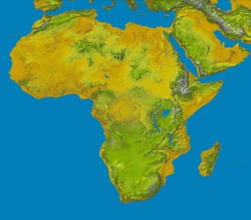 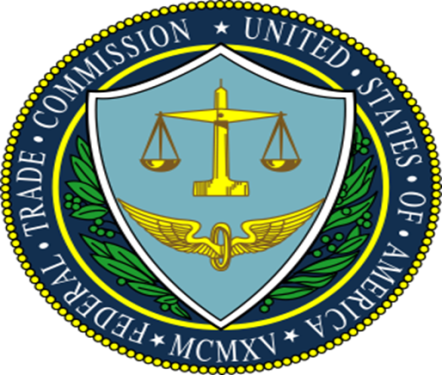 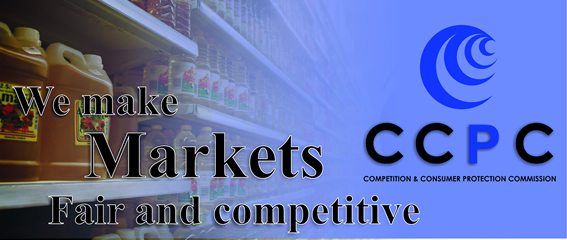 FTC v. Inc21.com
Facts:
Defendants made unsolicited calls and offered their Internet services without asking consumers to purchase anything. 
Even when their offer was declined or their offer was for a free trial, Defendants then placed unauthorized charges on consumers' telephone bills for such services. 
Defendants collected over $37 million. 

Resolution:
Permanent Injunction
Monetary Restitution
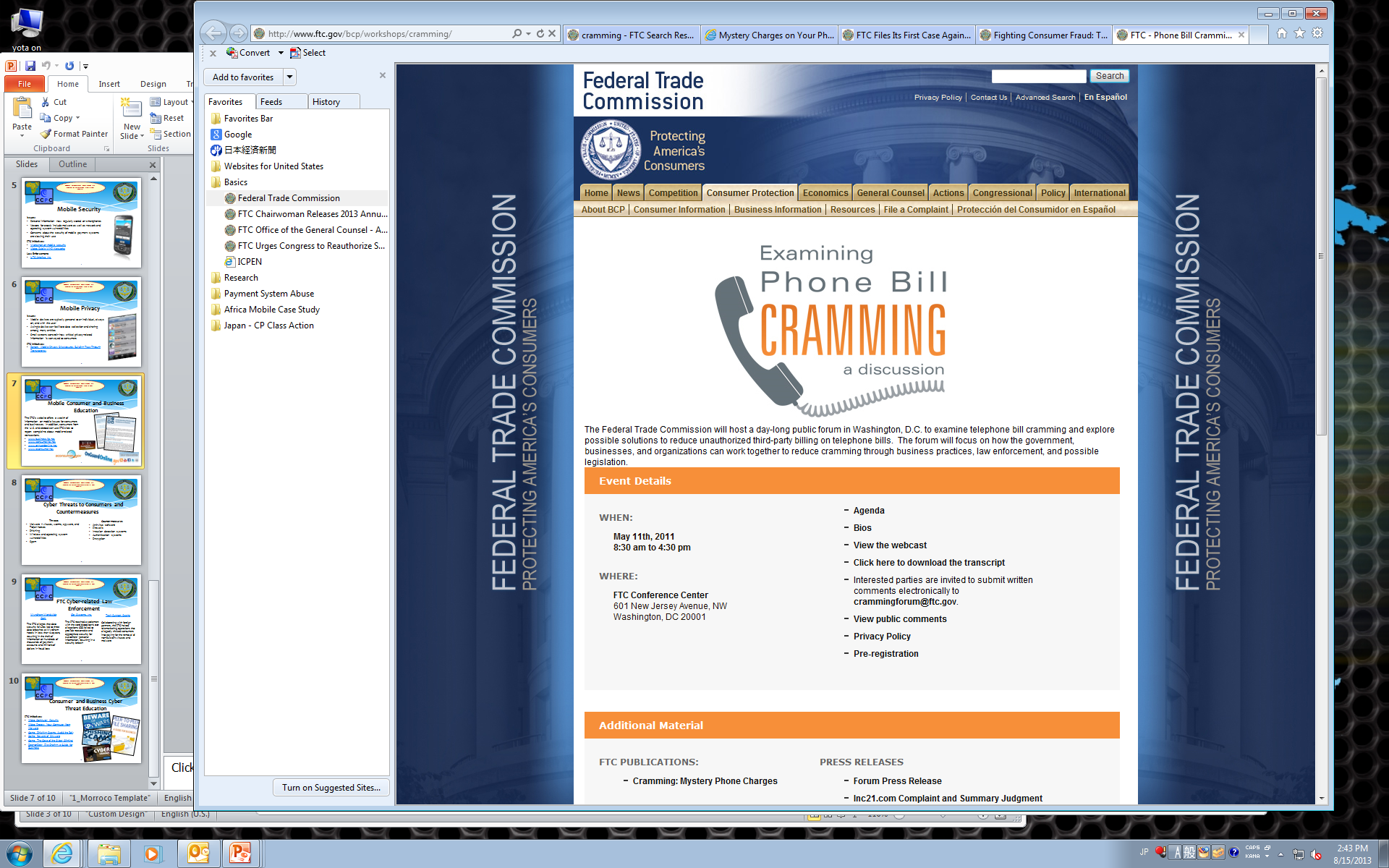 40
[Speaker Notes: FTC v. Inc21.com (2010. Complaint: http://www.ftc.gov/os/caselist/0923171/100301inc21cmpt.pdf)

[Facts]
Defendants made unsolicited calls to verify business contact information and in some instances to offer their Internet services without asking consumers to purchase anything. 
Even when their offer was declined or their offer was for a free trial, Defendants then placed unauthorized charges on consumers' telephone bills (between $12.95 and $39.95 per month) for such services. 
Defendants collected over $37 million. 

[Resolution]
The FTC's motion for summary judgment was granted.
The FTC obtained orders for permanent injunction and monetary restitution.]
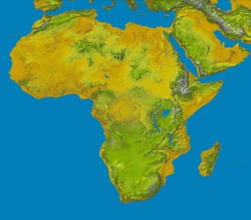 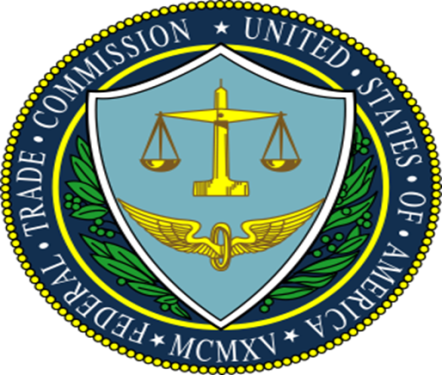 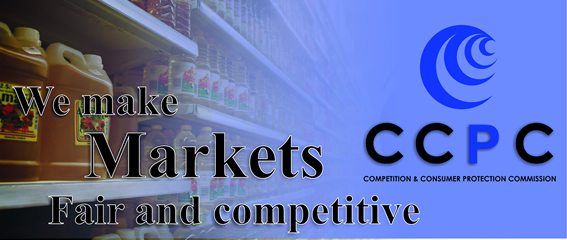 FTC v. Inc21.com
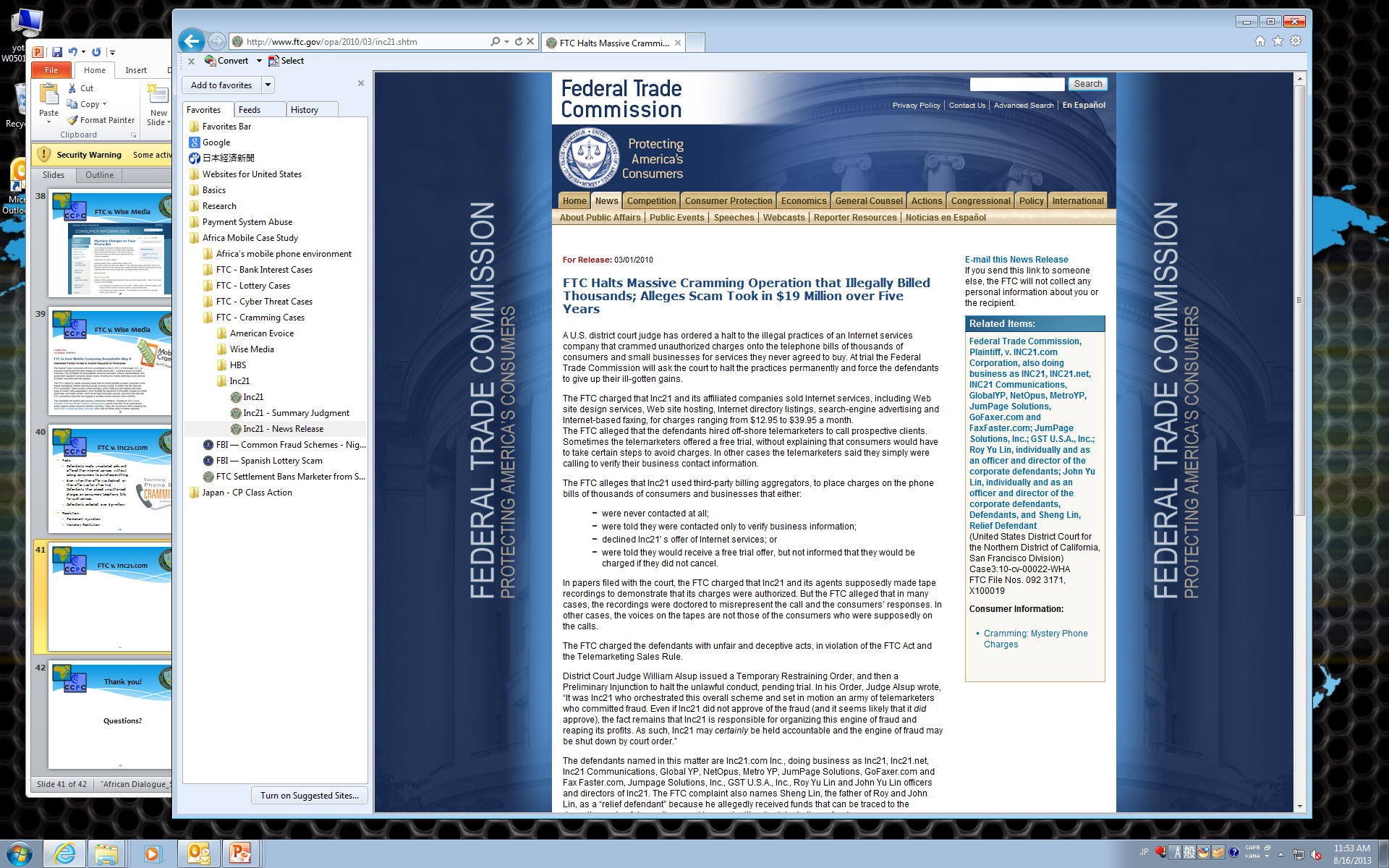 41
[Speaker Notes: FTC v. Inc21.com (2010. Complaint: http://www.ftc.gov/os/caselist/0923171/100301inc21cmpt.pdf)

[Facts]
Defendants made unsolicited calls to verify business contact information and in some instances to offer their Internet services without asking consumers to purchase anything. 
Even when their offer was declined or their offer was for a free trial, Defendants then placed unauthorized charges on consumers' telephone bills (between $12.95 and $39.95 per month) for such services. 
Defendants collected over $37 million. 

[Resolution]
The FTC's motion for summary judgment was granted.
The FTC obtained orders for permanent injunction and monetary restitution.]
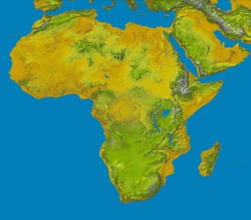 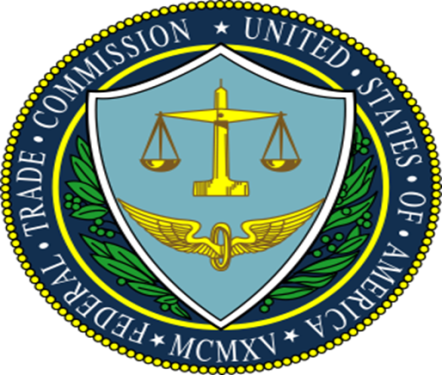 International Cooperation
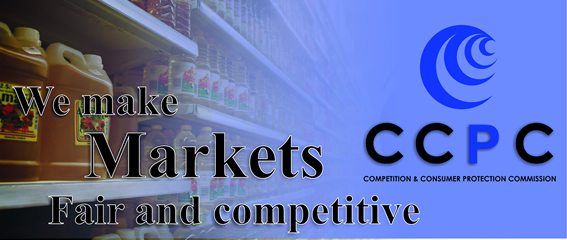 42
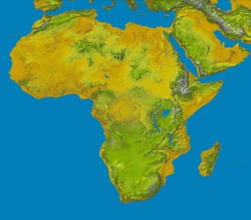 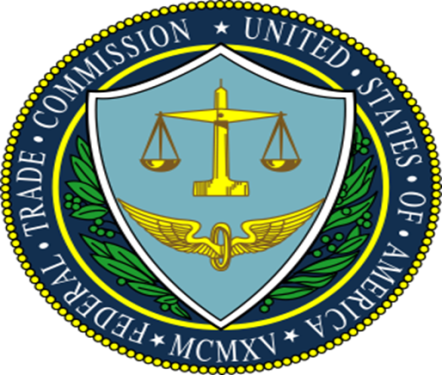 The FTC’s InternationalCooperation
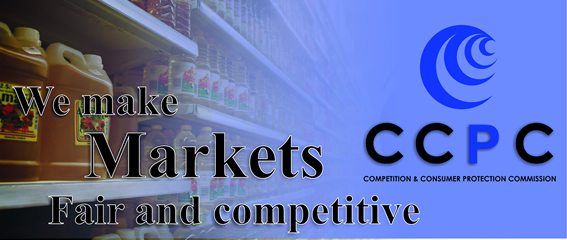 The Office of International Affairs, Consumer Protection
Provide litigation support.

Expand cooperation and information sharing.

Develop international e-commerce policies.

Provide international technical assistance/collaborations.
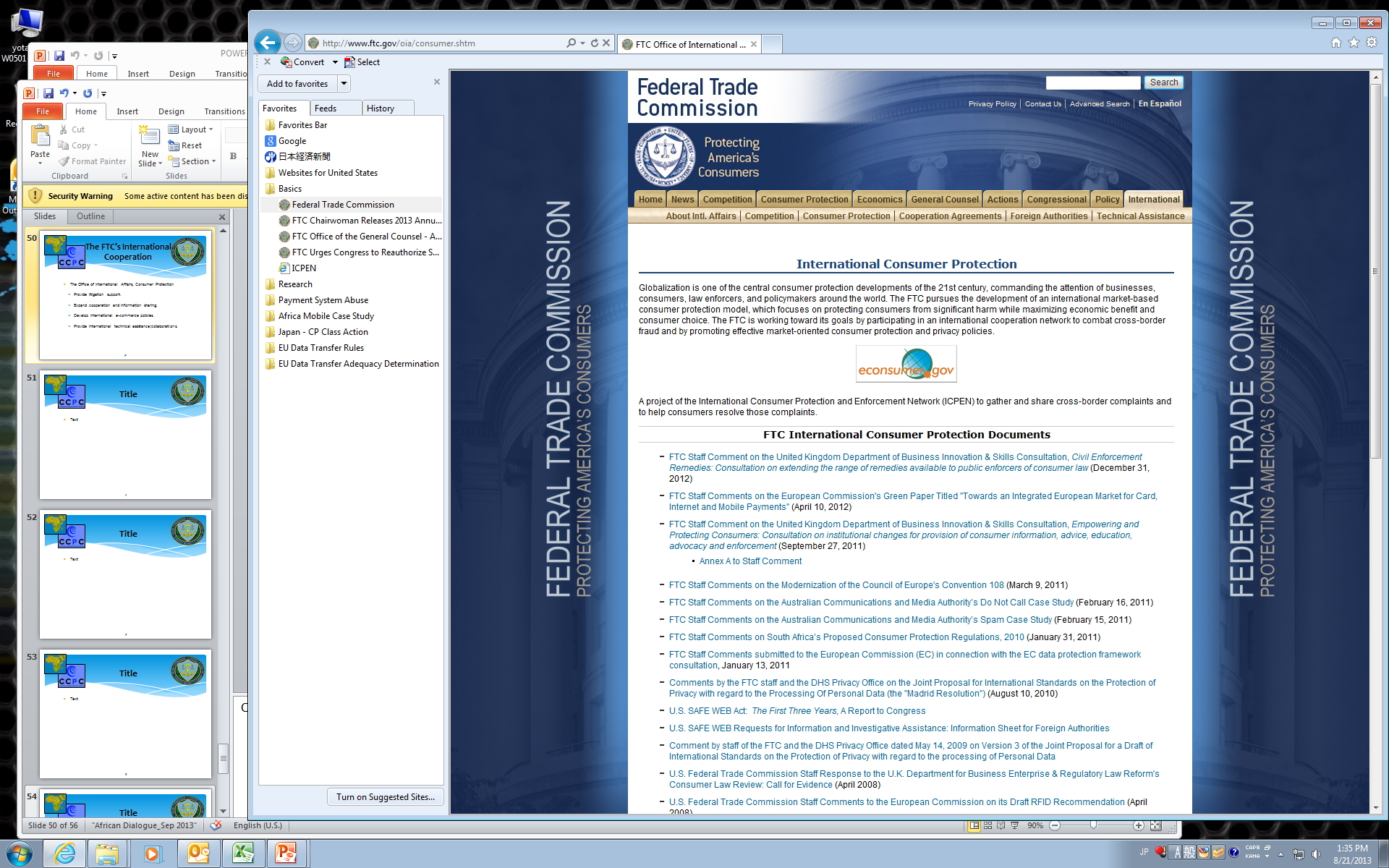 43
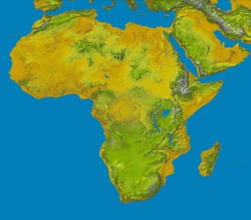 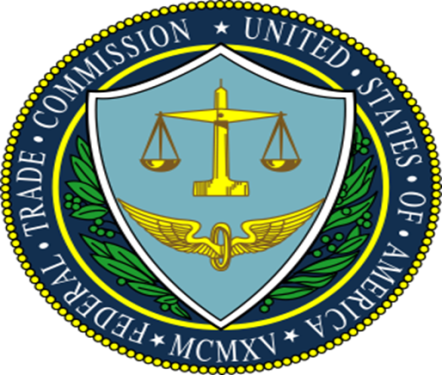 The US Safe Web Act
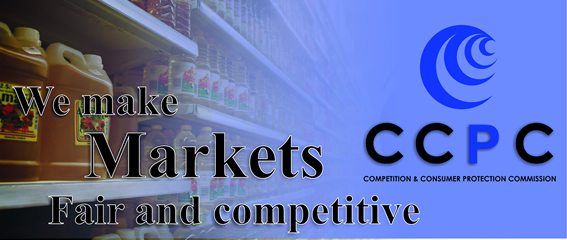 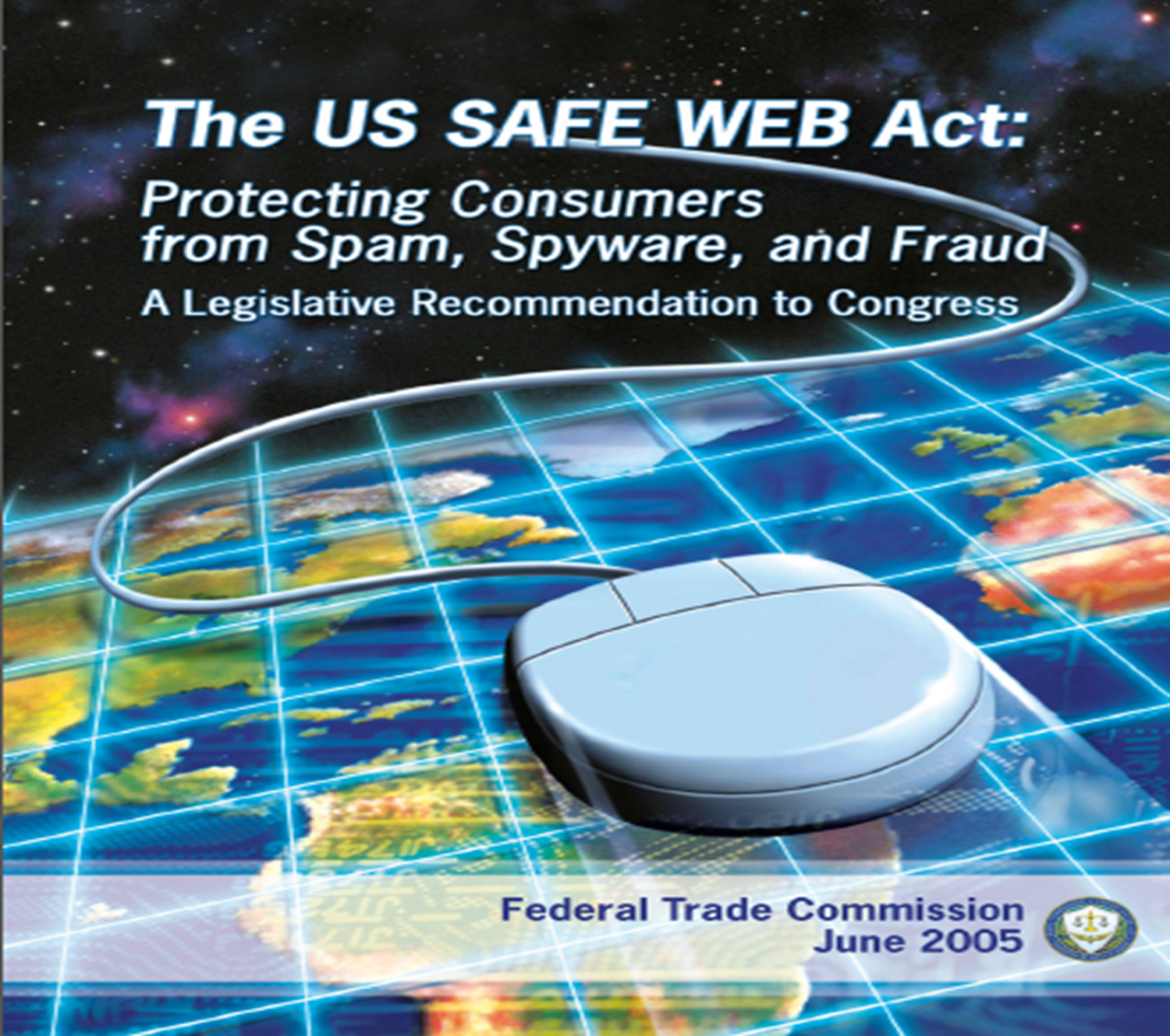 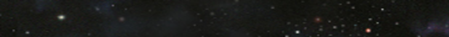 44
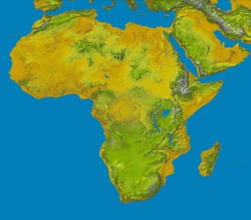 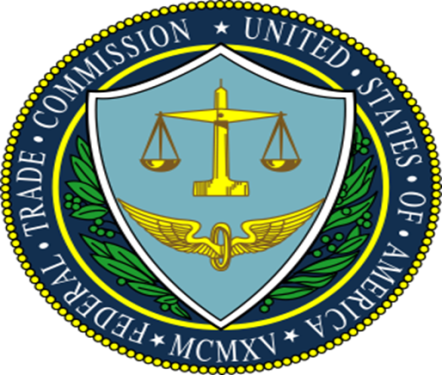 Increased FTC Cross-Border Collaboration
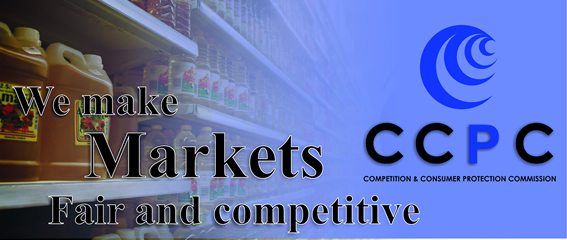 The FTC has:
conducted more that 100 investigations with international components, such as foreign targets, evidence, or assets;
filed more that 50 cases involving cross-border components, since January 2007;
used the Act’s authority in many of these matters, and in related actions brought by other U.S. and foreign enforcement agencies.

The FTC has provided evidence in response to 63 information-sharing requests from 17 foreign law enforcement agencies as of mid-2012.

The FTC has issued 52 civil investigative demands (equivalent to administrative subpoenas) in 21 investigations on behalf of nine agencies in five countries.

In cases relying on the SAFE WEB Act, the FTC has to date collected more that $10 million in restitution for injured consumers, despite the challenges of collecting money from defendants in foreign jurisdictions, and has stopped frauds costing consumers hundreds of millions of dollars.
45
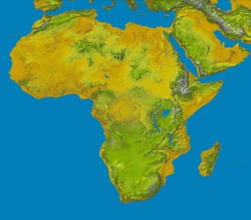 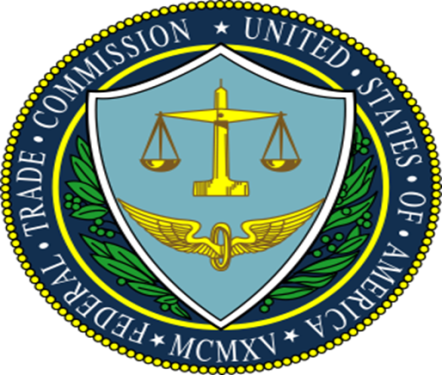 African ComplaintCategories
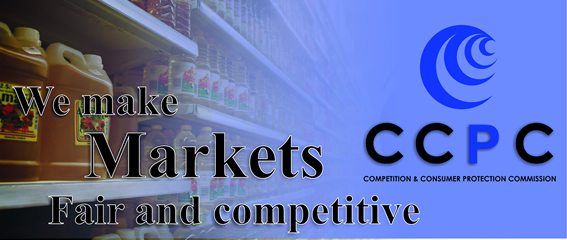 Shop-at-home/Catalog sales
Romance scams
Imposter: Government scams/Family-Friend
Advance fee loans
Internet auction scams
Housing/Real estate
Prizes/Sweepstakes/Lotteries
Employment Agencies
Spyware/Adware/Malware
Business Opportunities/Investment
Investment scams
Credit card/Banking
Multi-level marketing
46
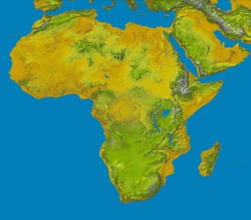 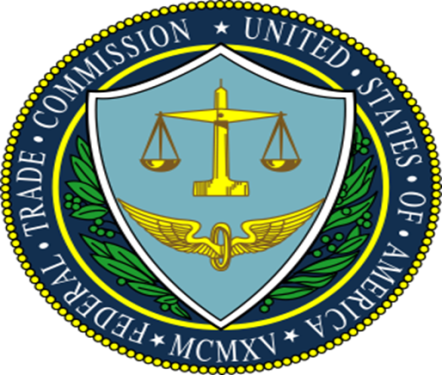 African Dialogue &U.S. FTC
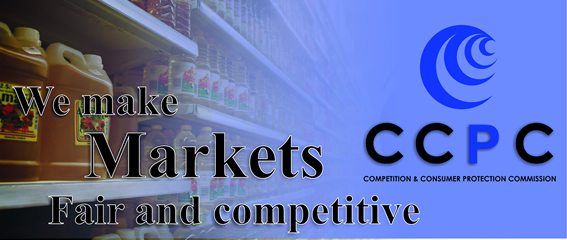 The African Consumer Protection Dialogue (“African Dialogue”) is an initiative of the U. S. Federal Trade Commission aimed at encouraging regional cooperation and sharing of best practices among consumer protection agencies within Africa, the United States and the rest of the world. 

It also seeks to create informal opportunities to interface with each other, the U.S. and rest of world on consumer protection and competition issues.
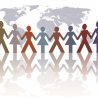 47
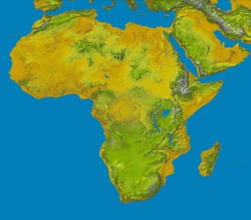 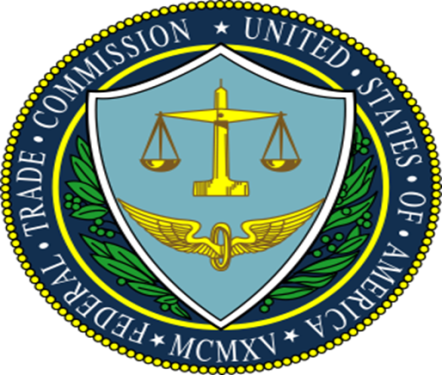 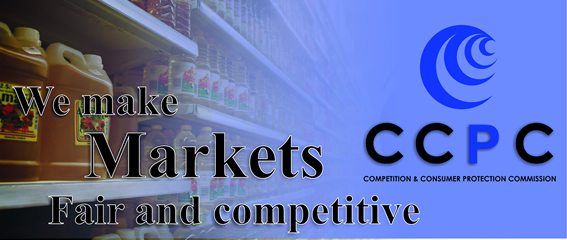 Thank you!Questions?For all questions, please contact Deon Woods Bell dwoodsbell@ftc.gov+1-202-326-3307
48